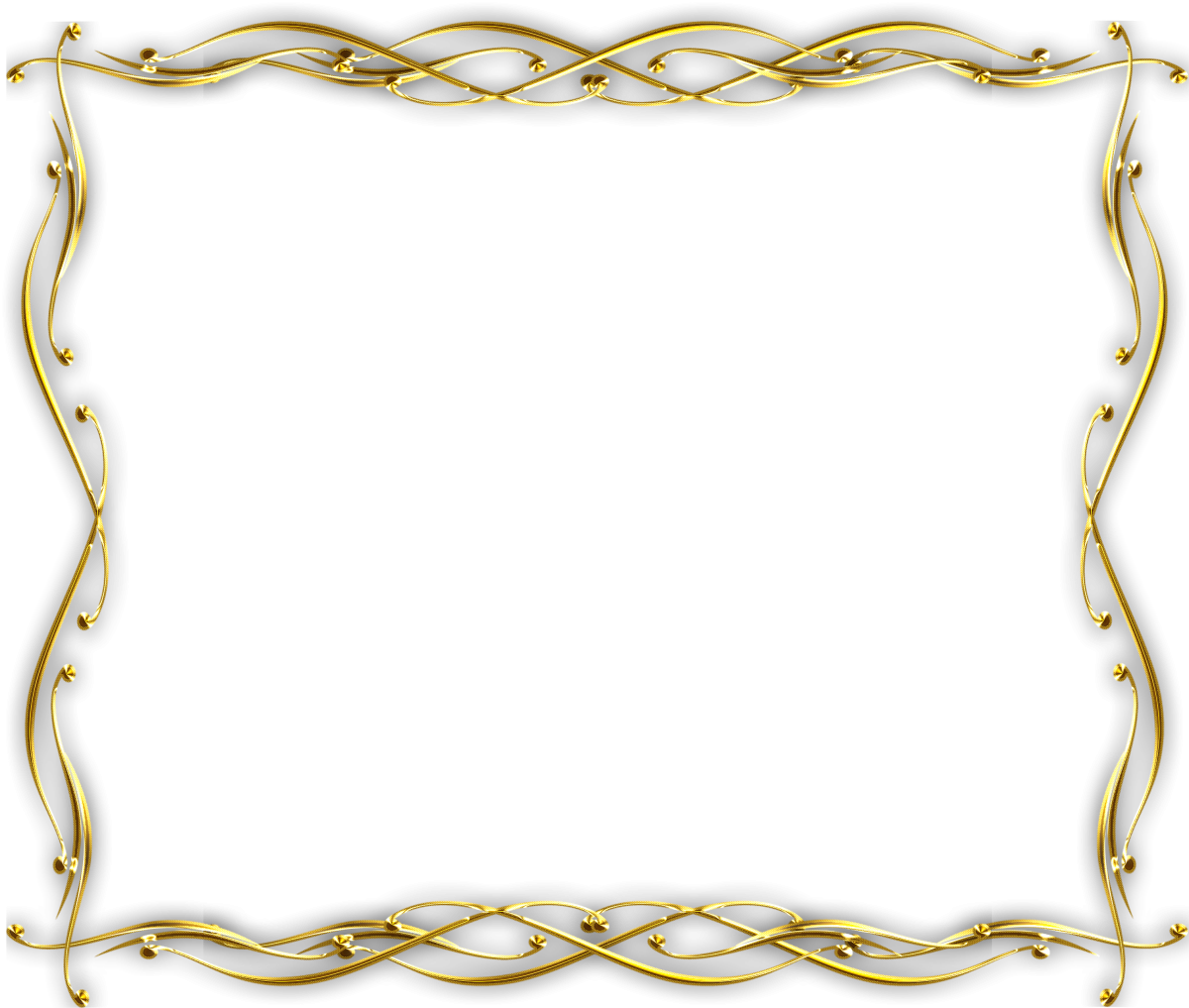 КЛАСНИЙ КЕРІВНИК

(виховна робота)

ЮРЧЕНКО
Ірина Дмитрівна
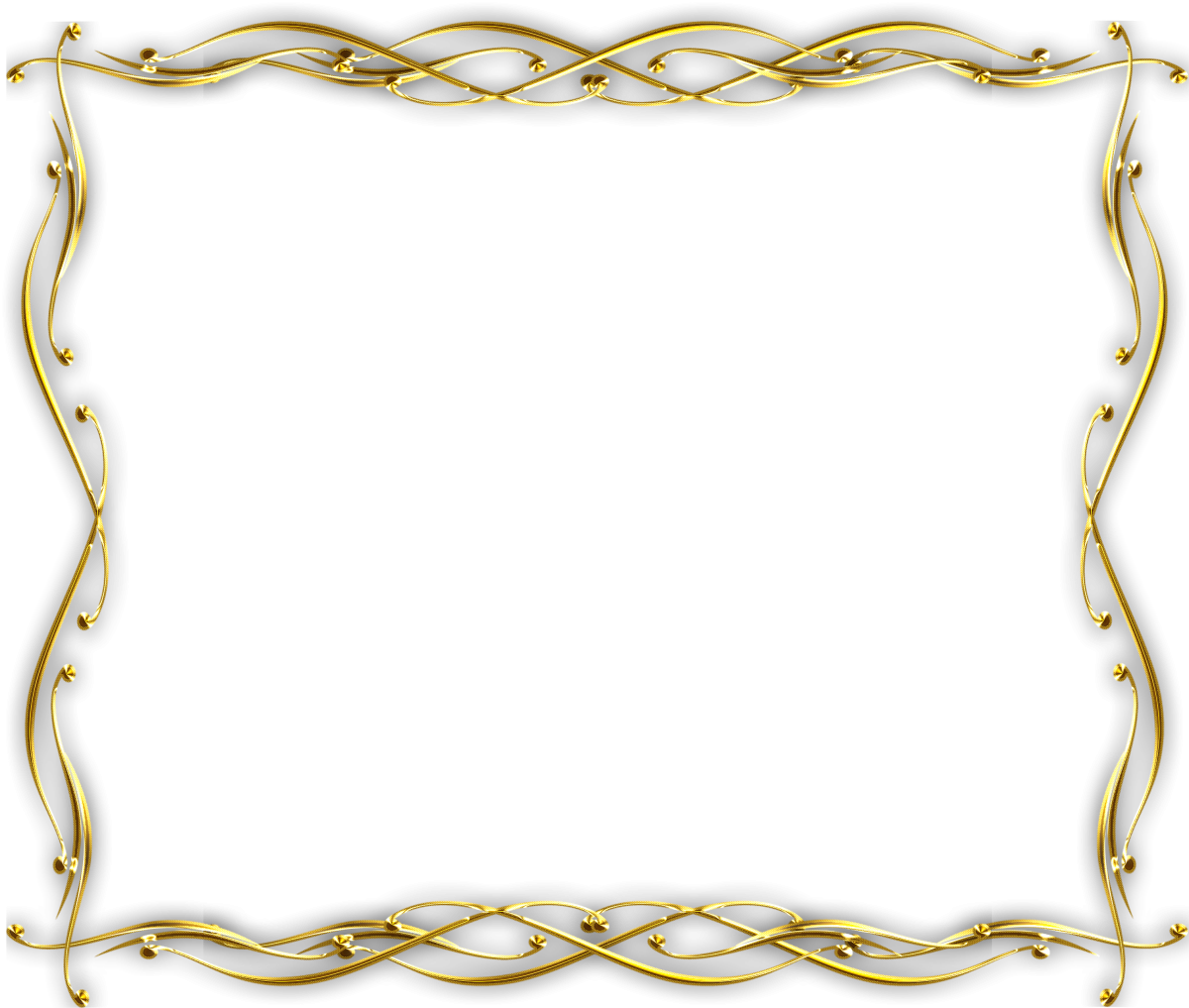 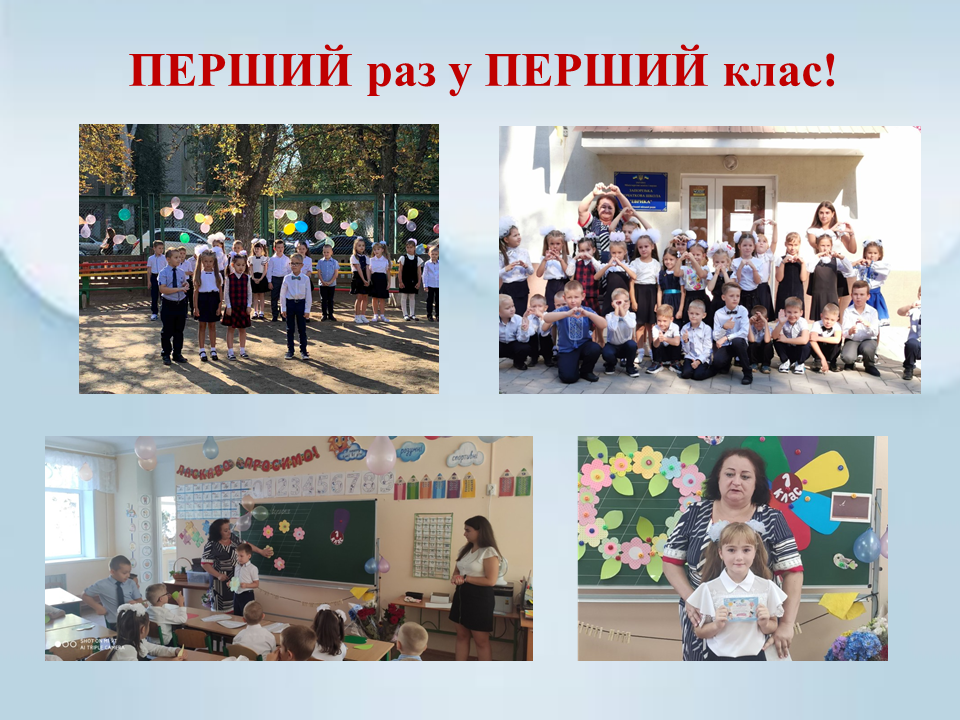 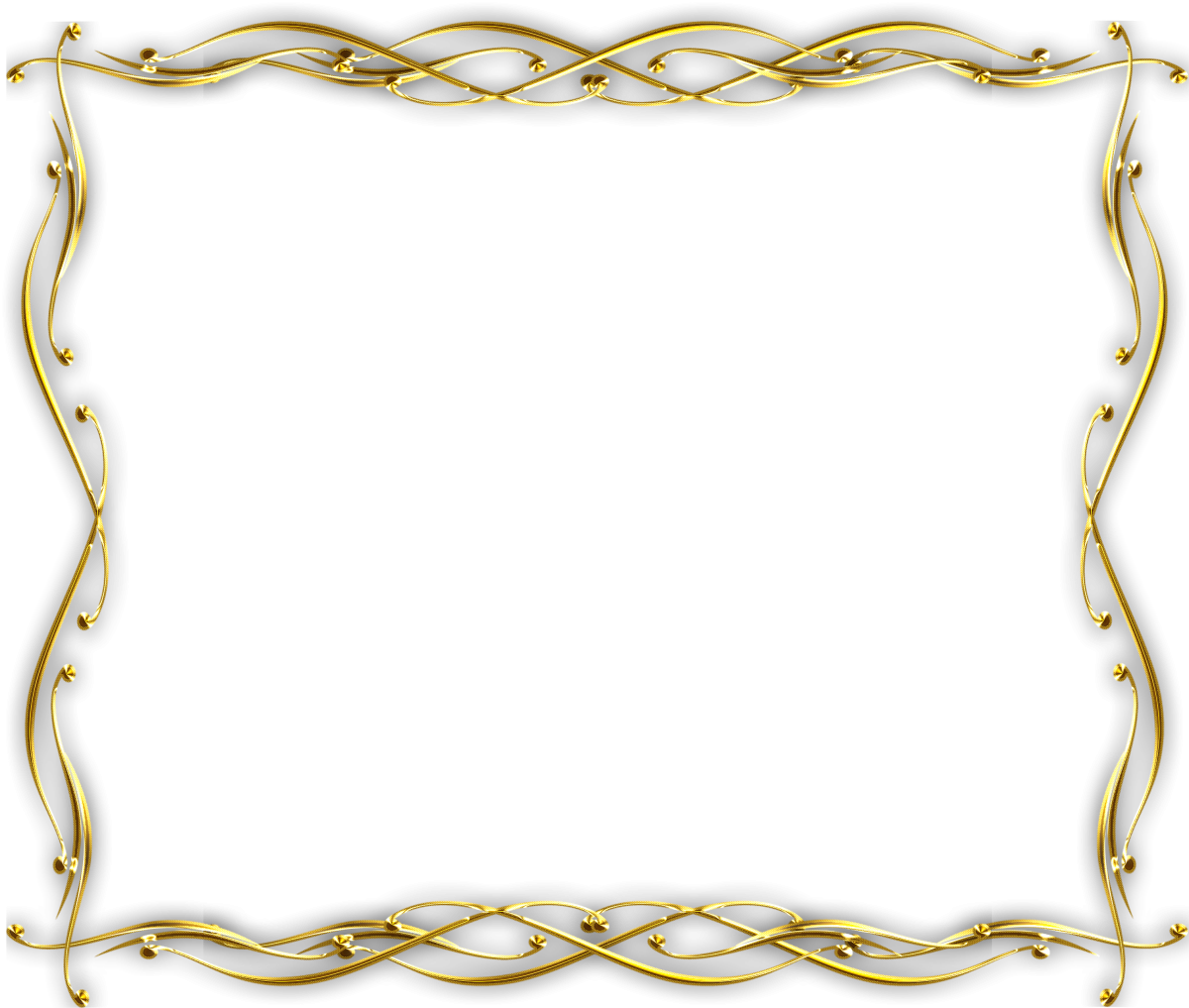 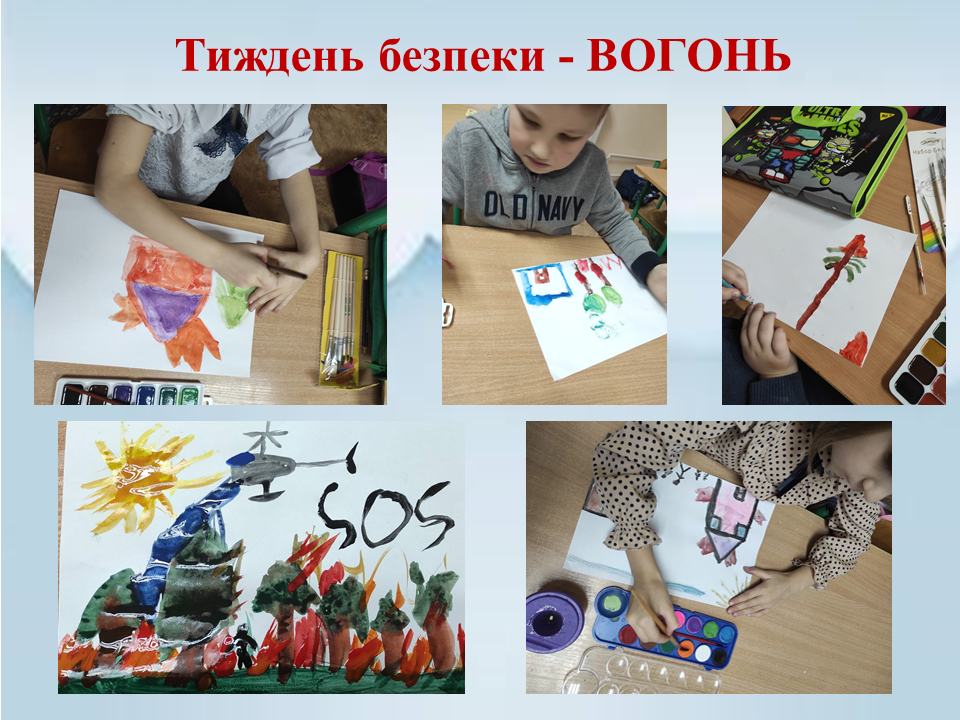 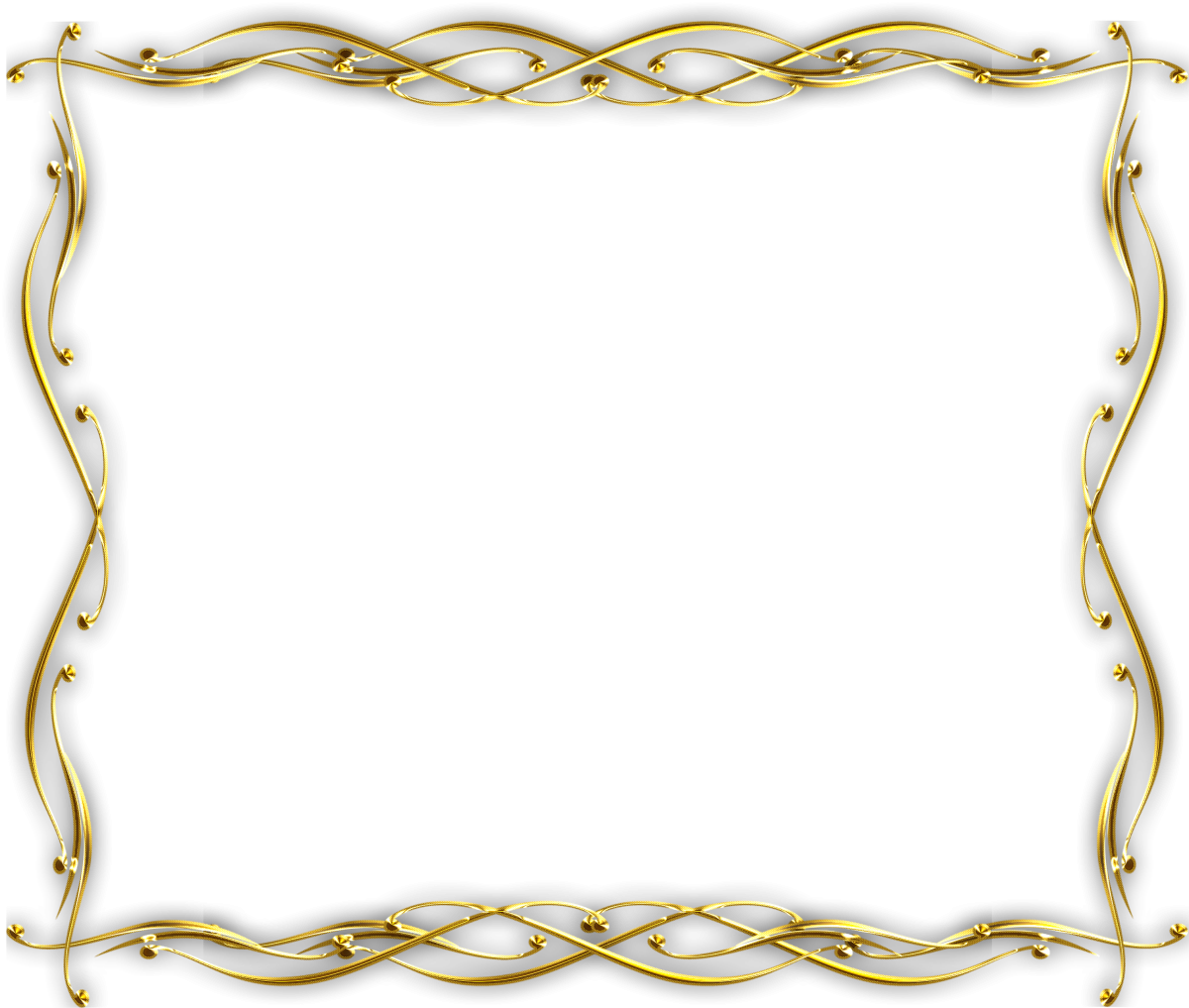 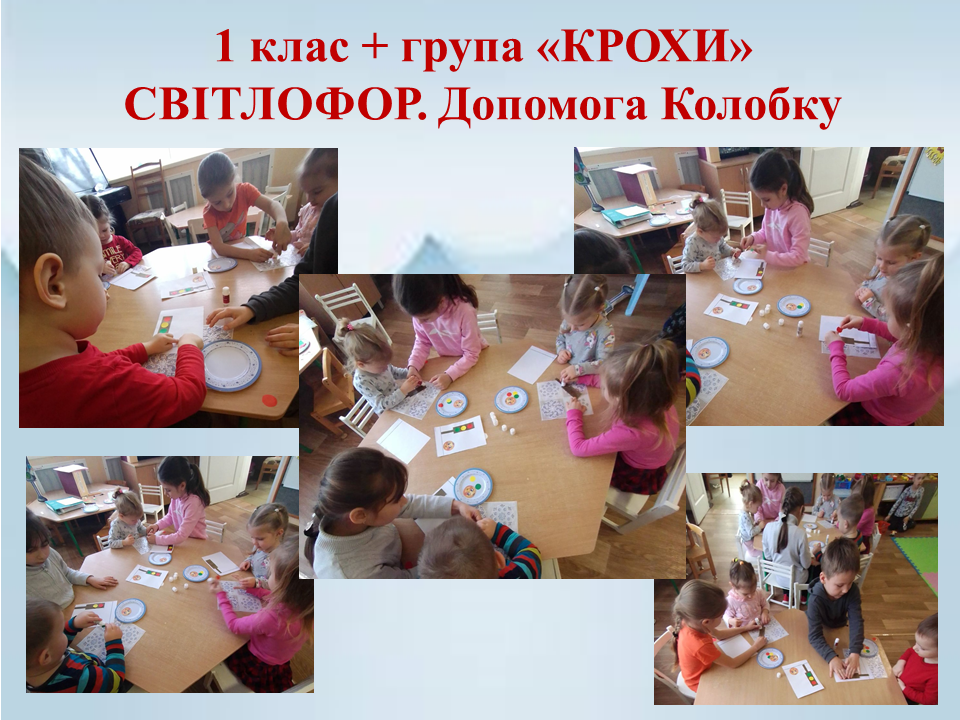 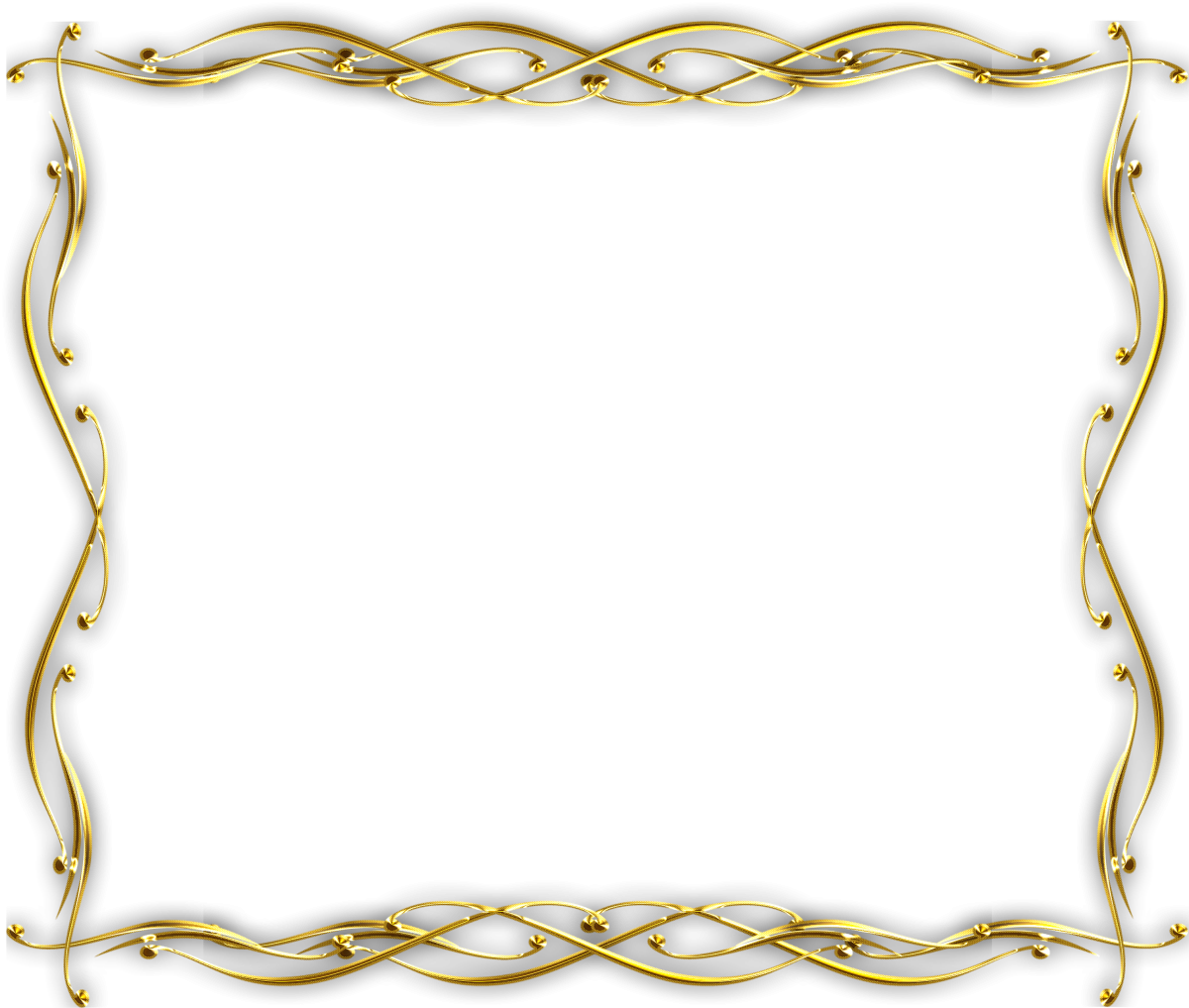 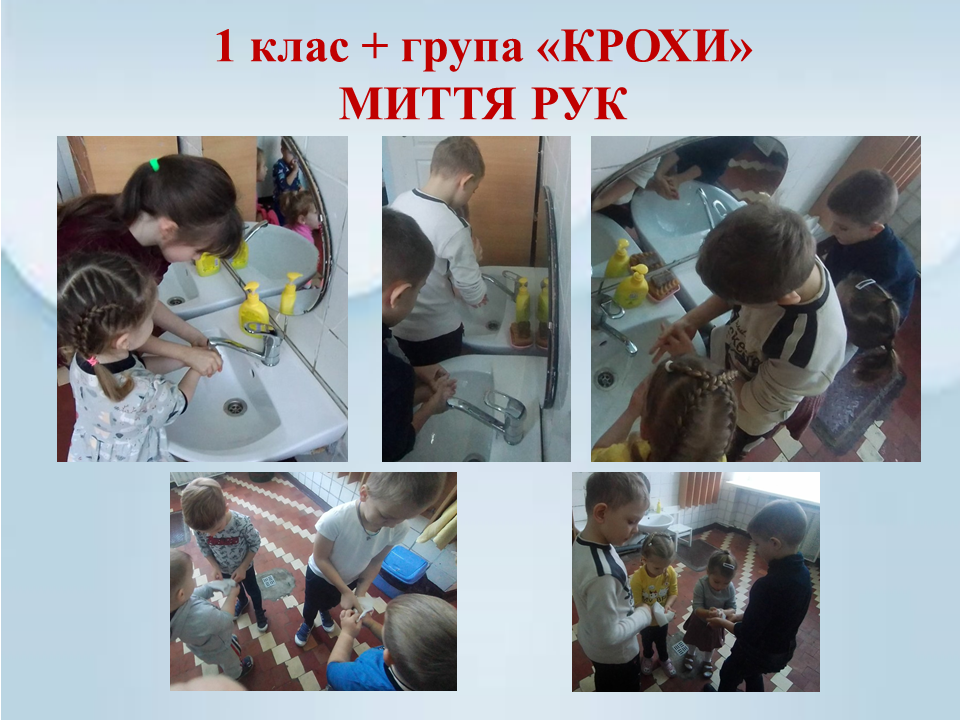 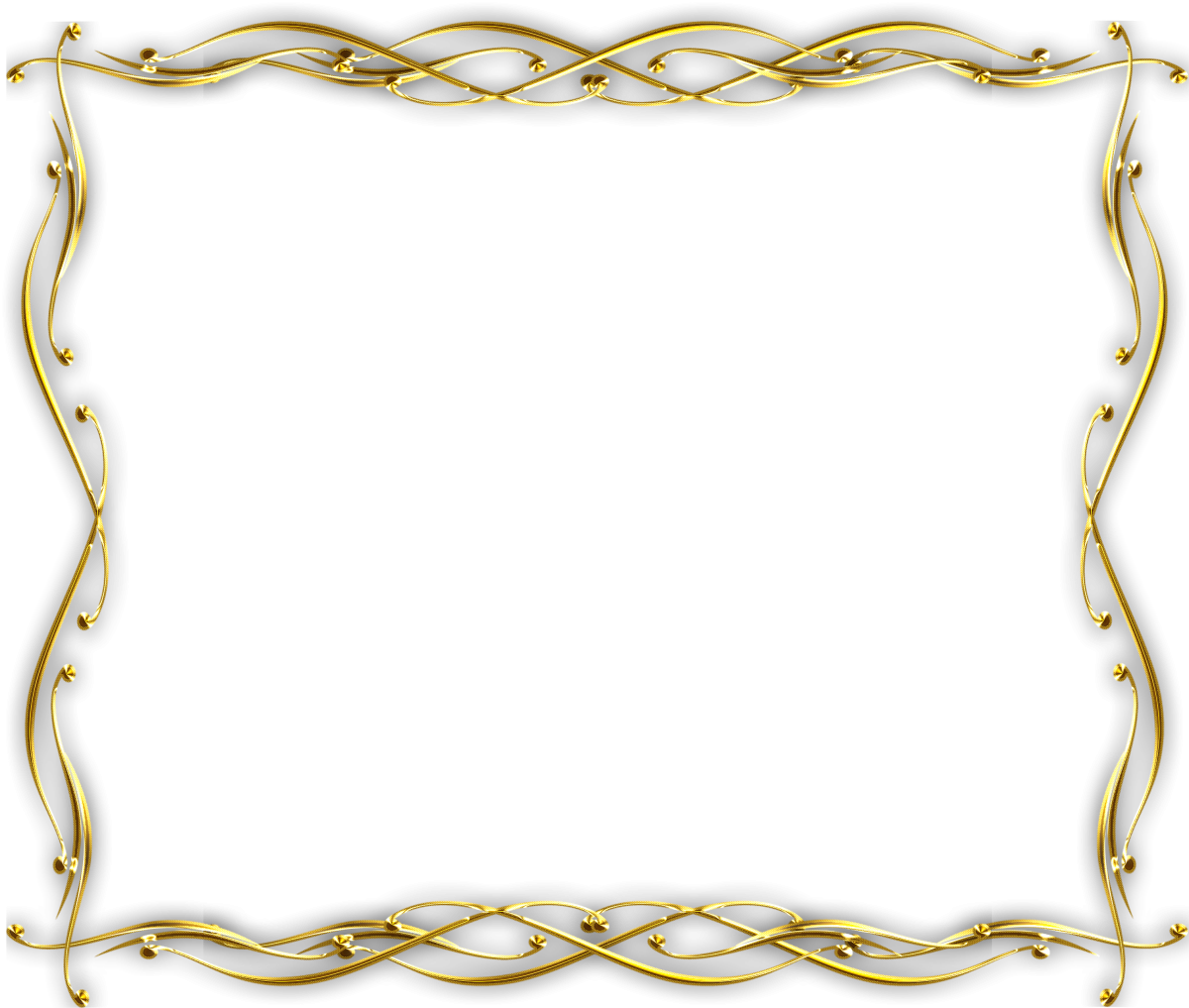 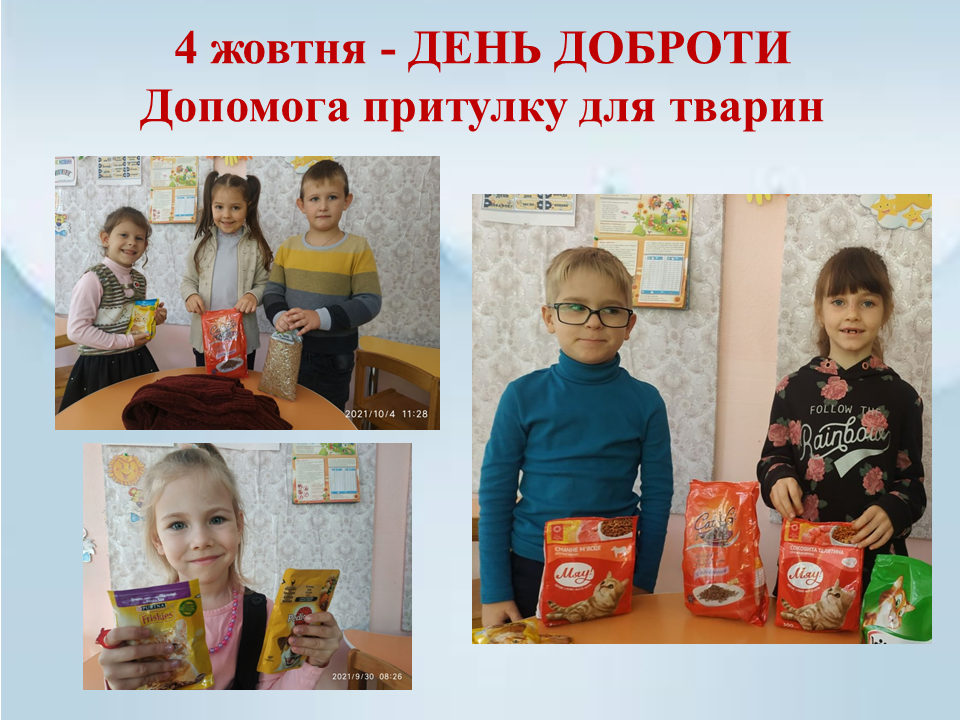 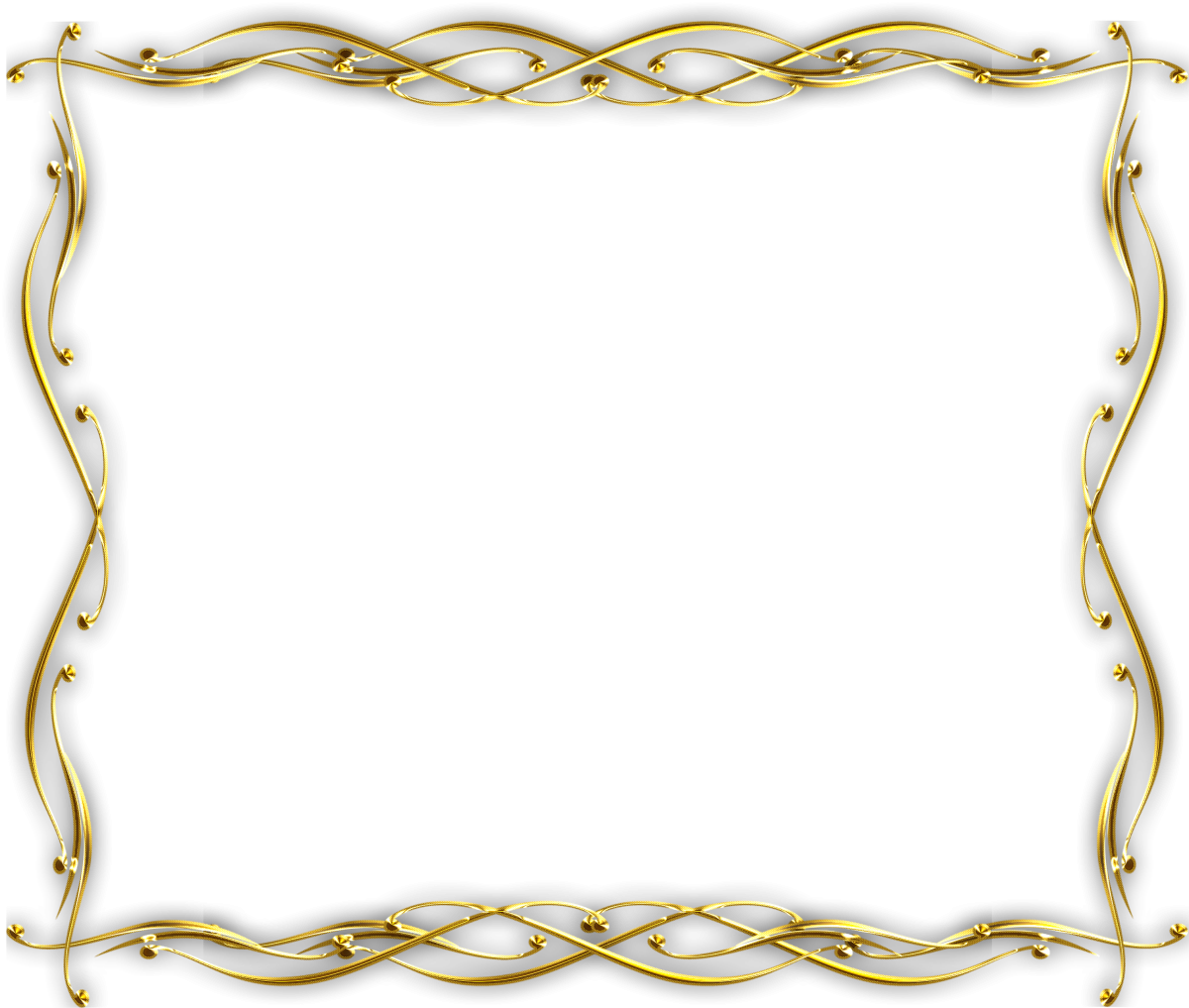 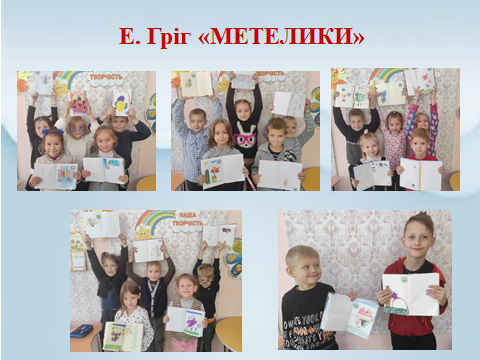 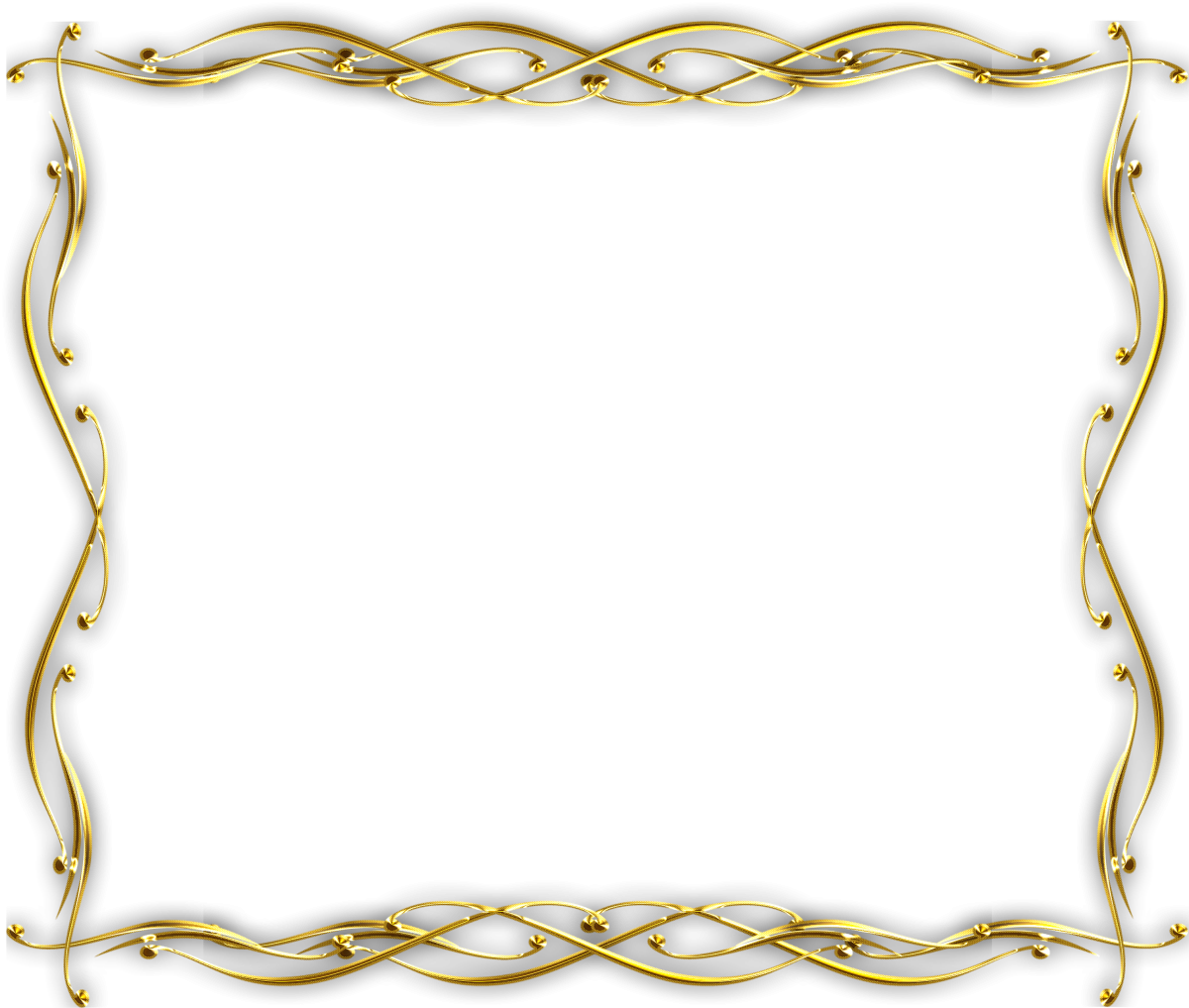 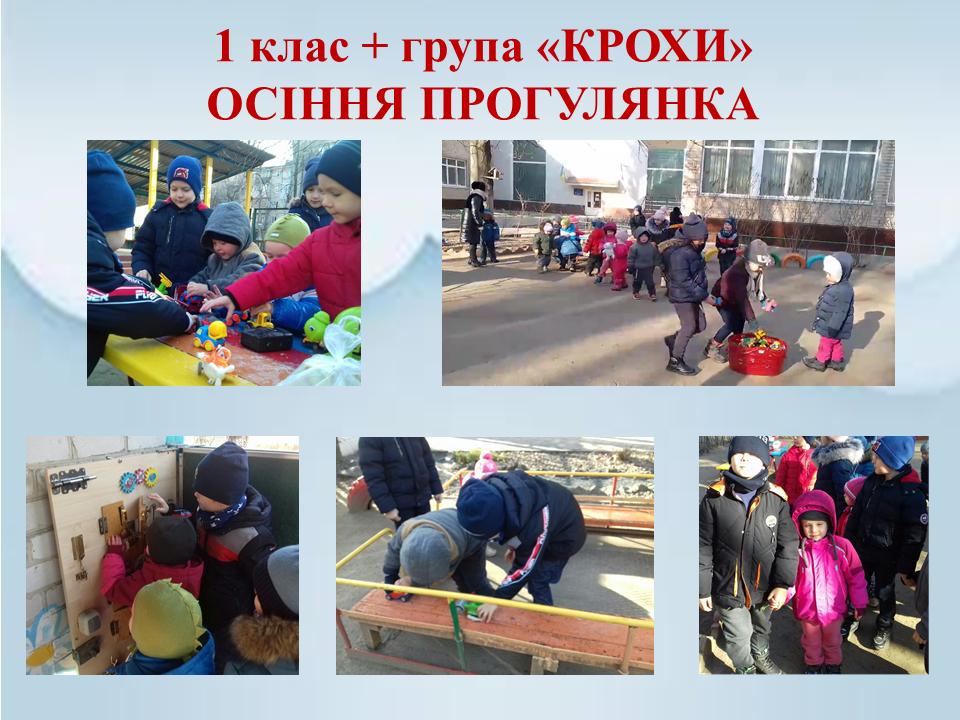 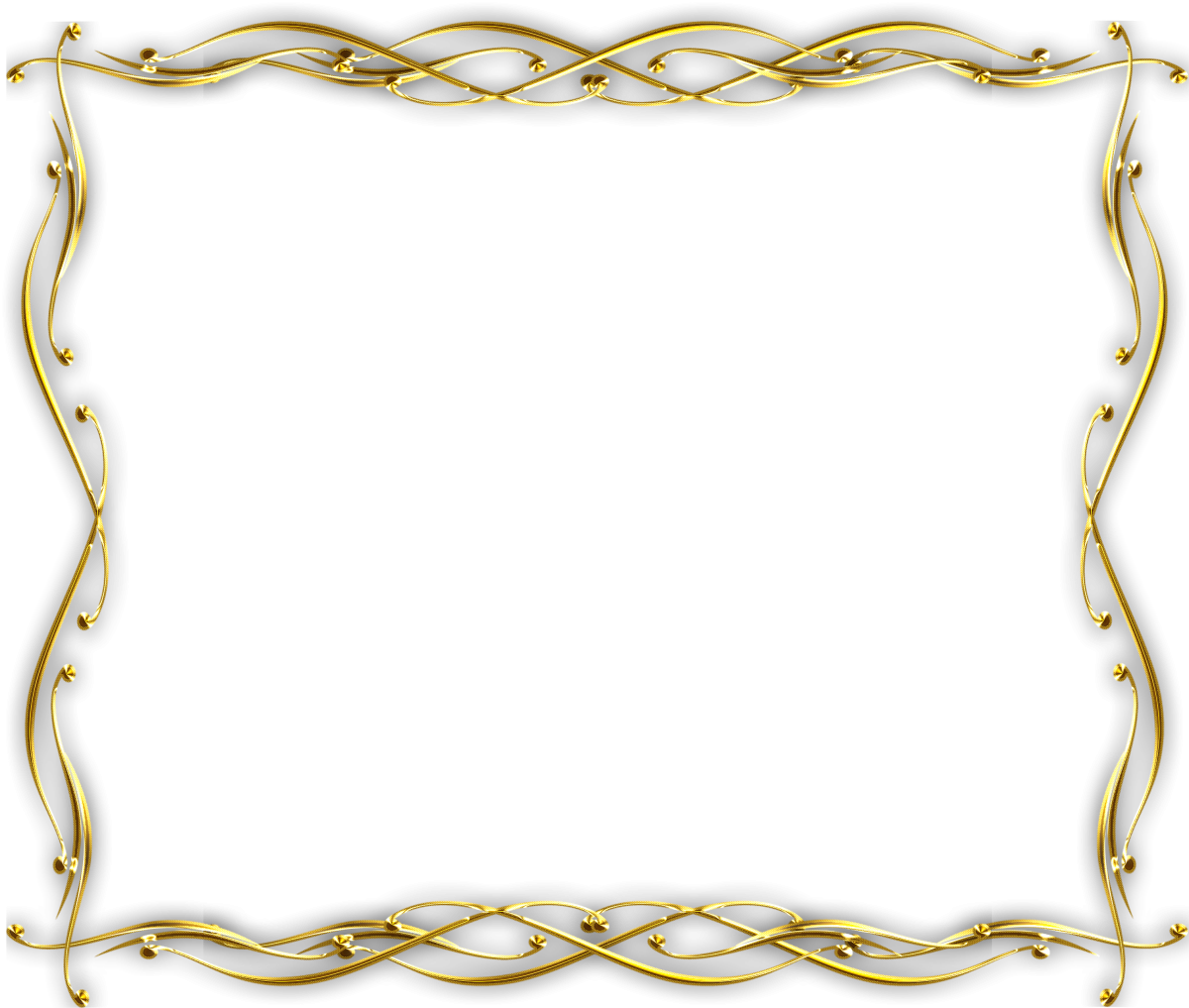 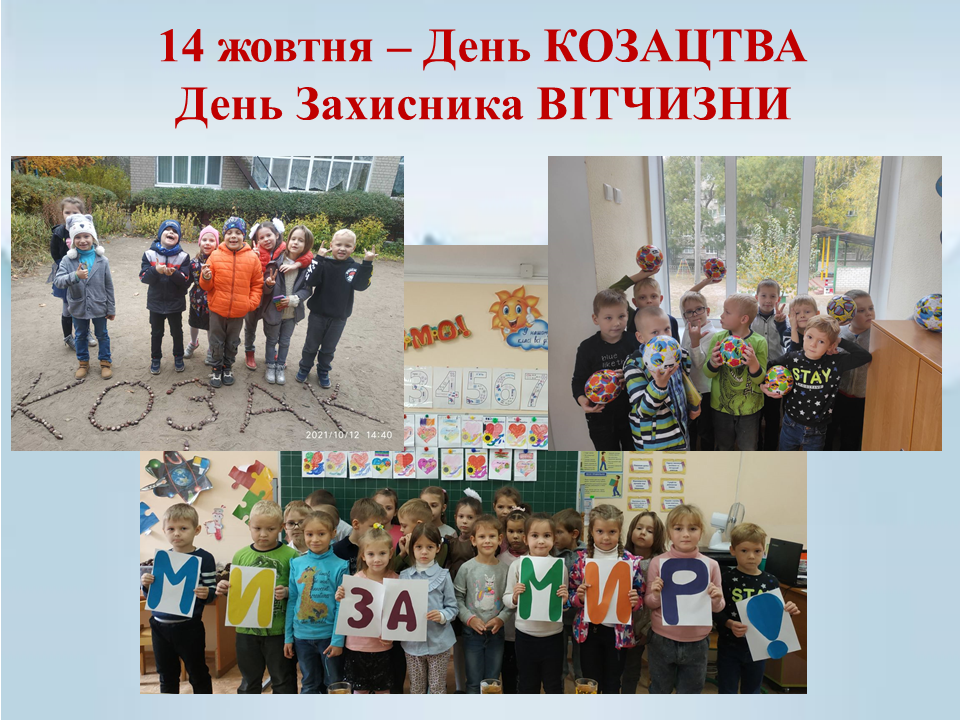 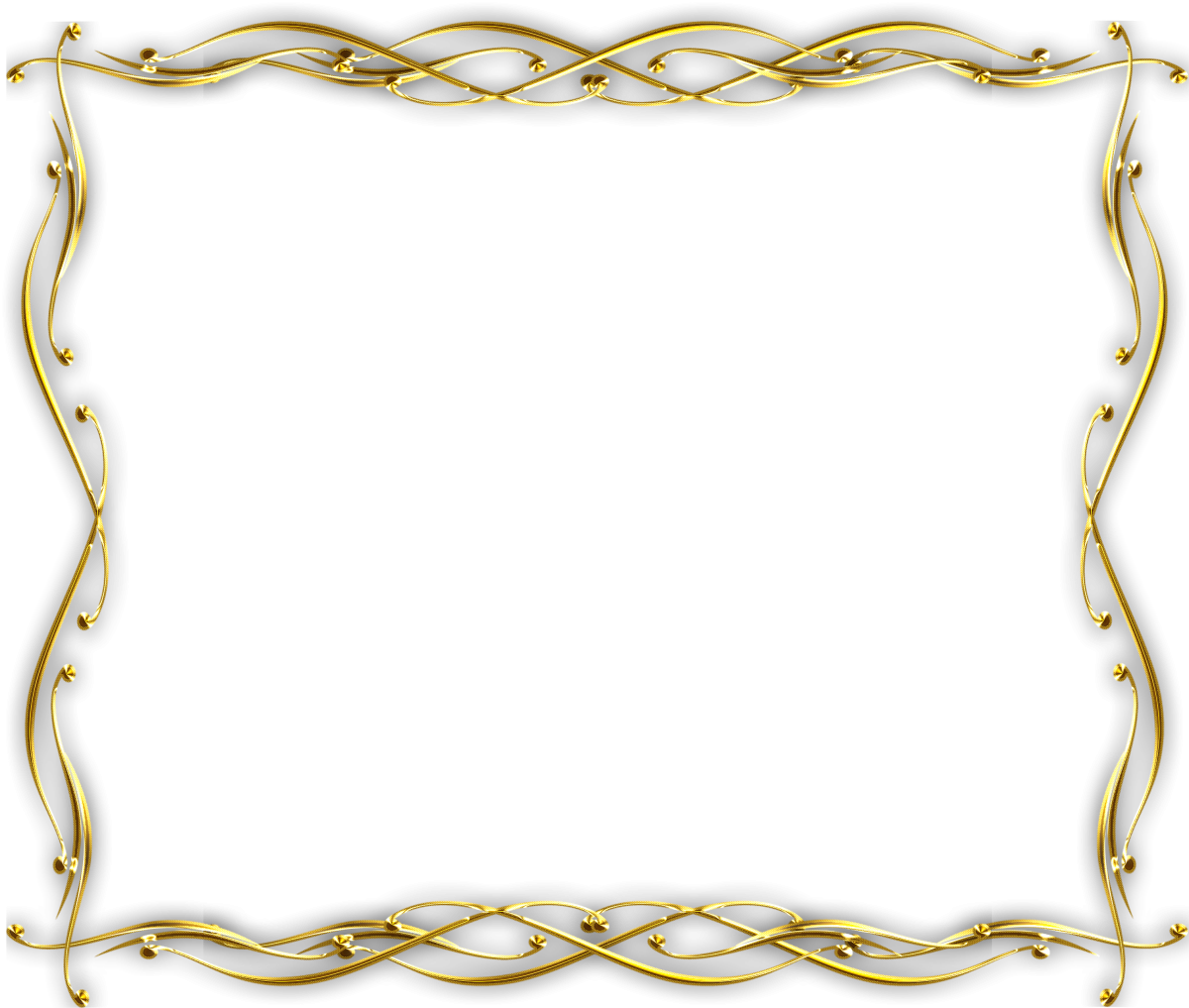 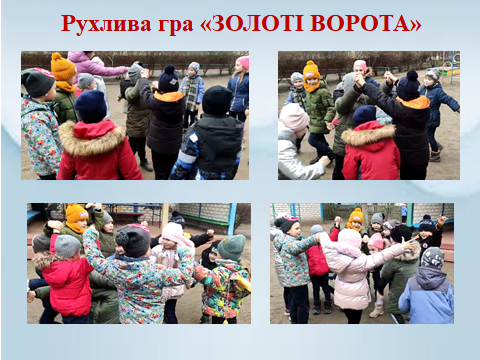 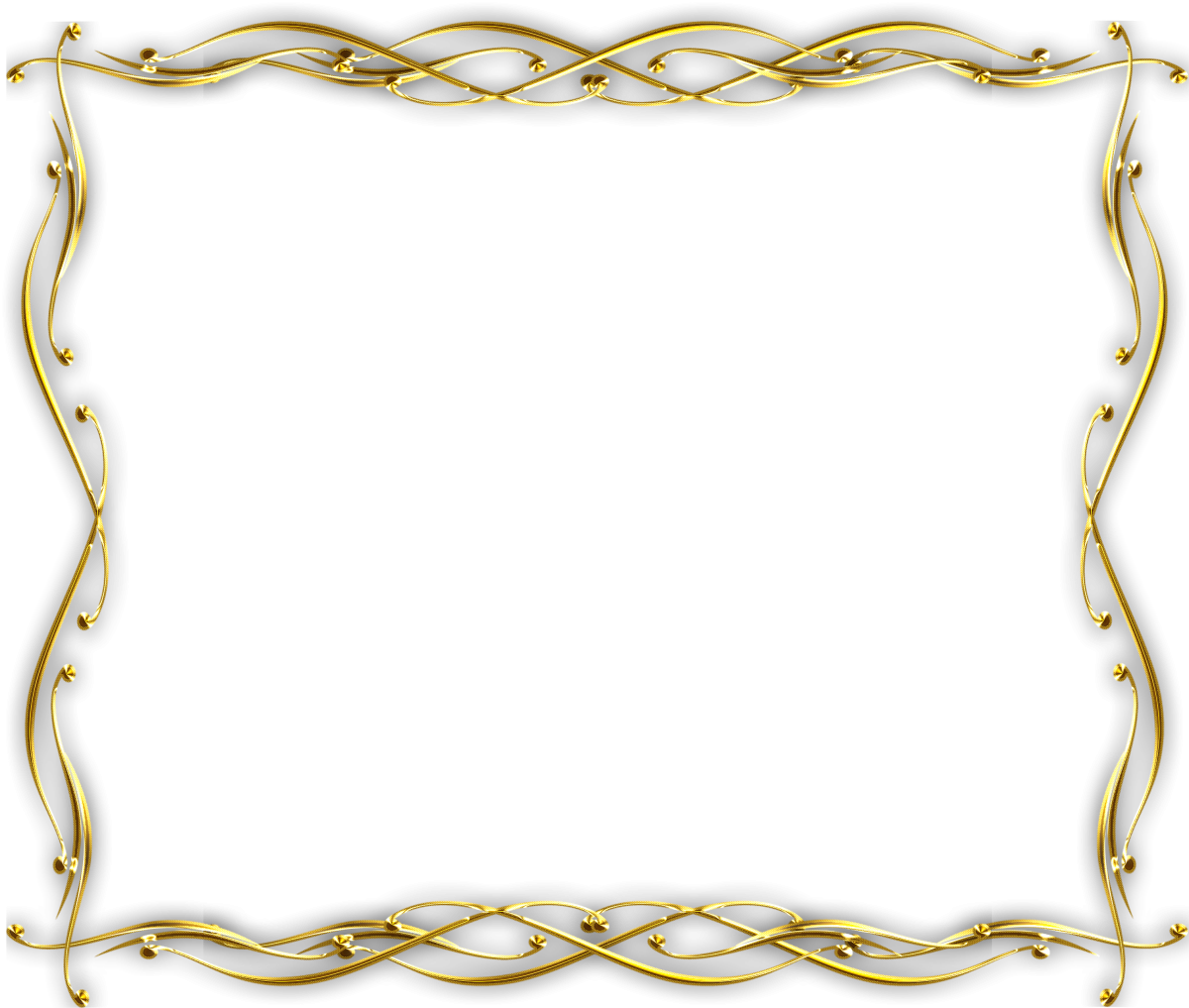 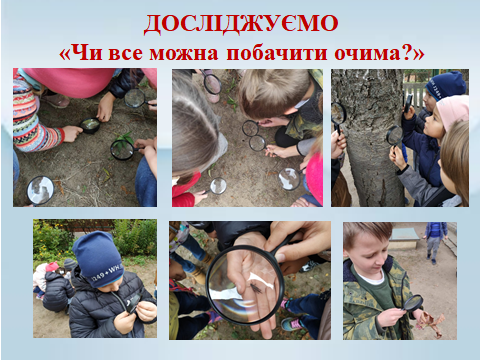 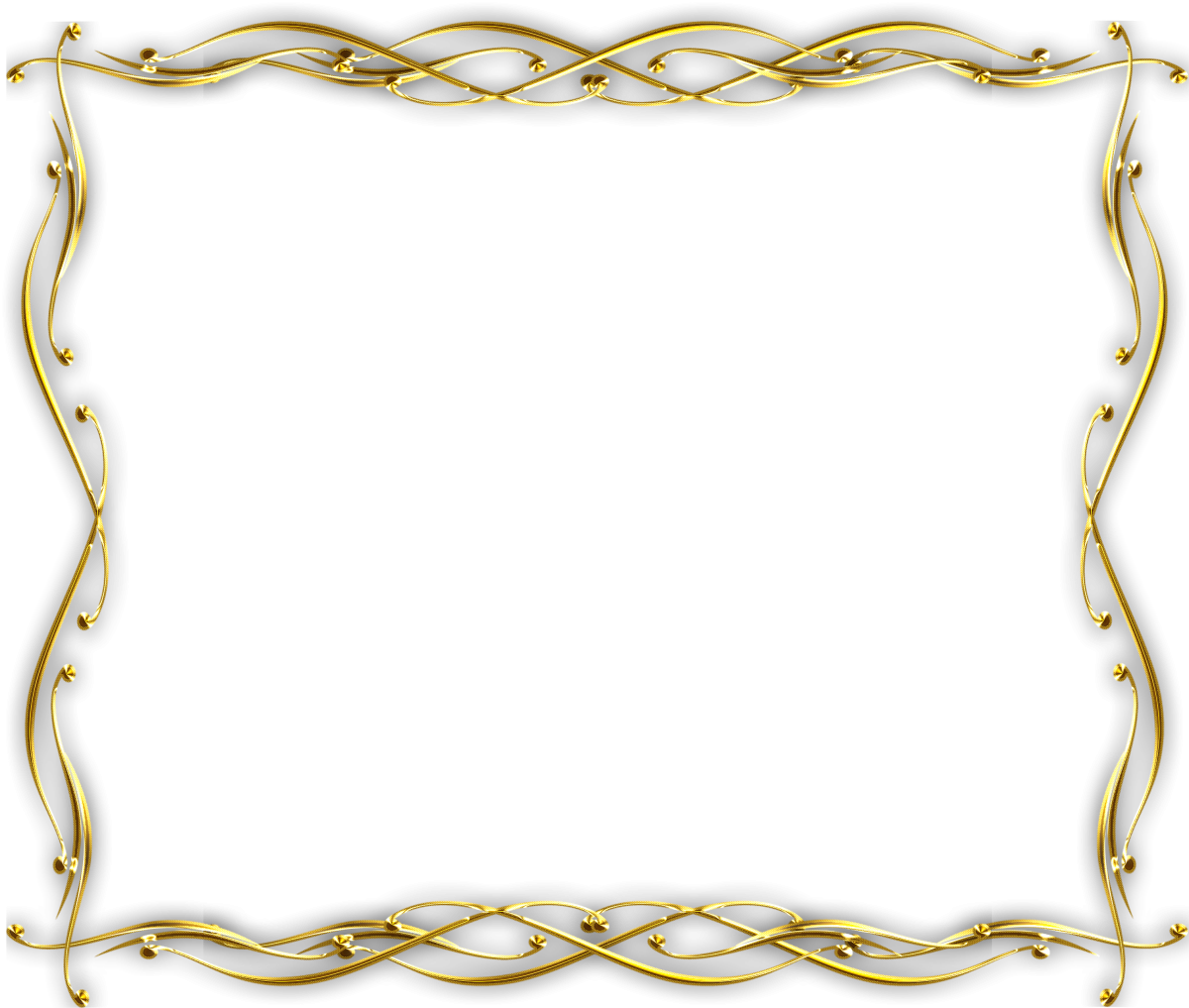 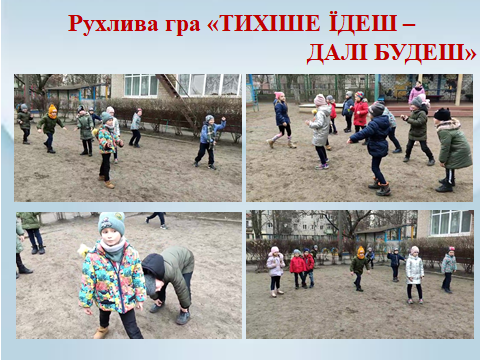 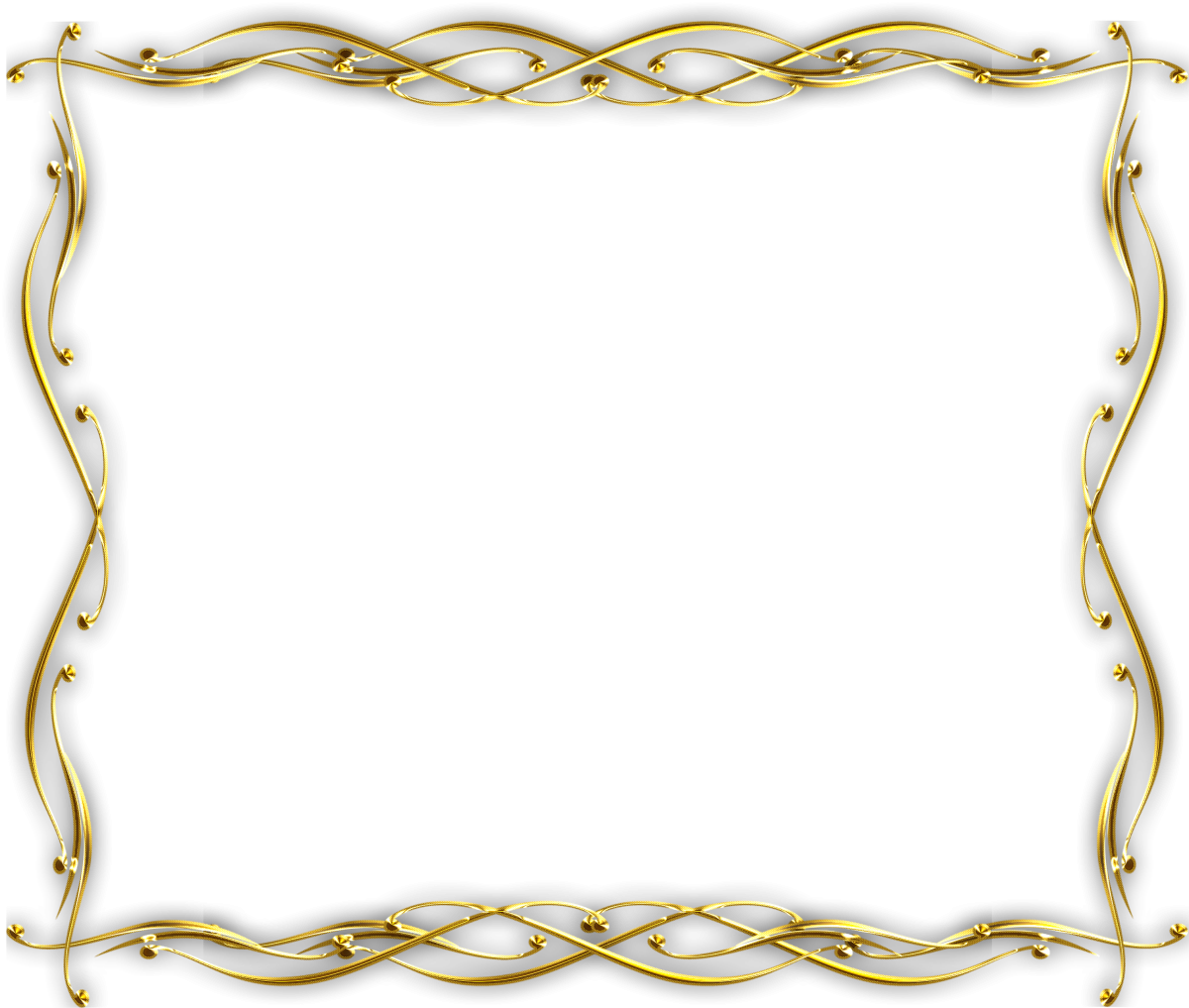 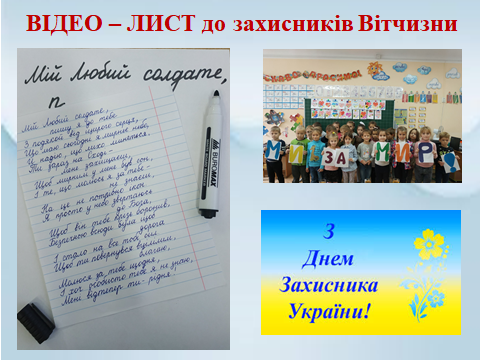 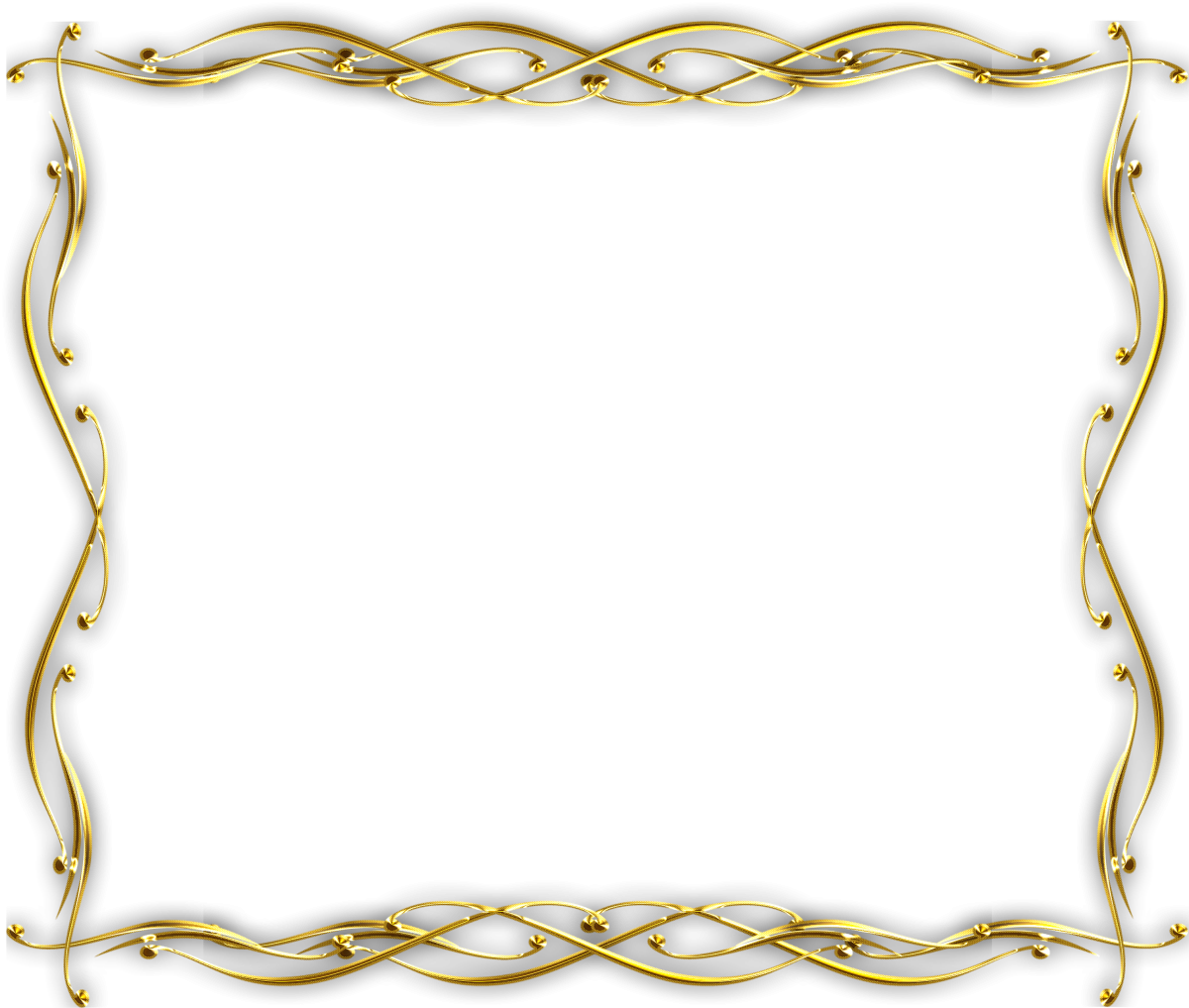 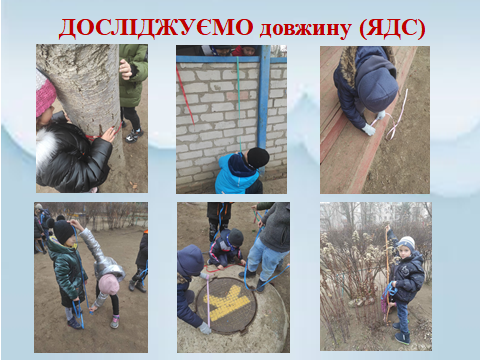 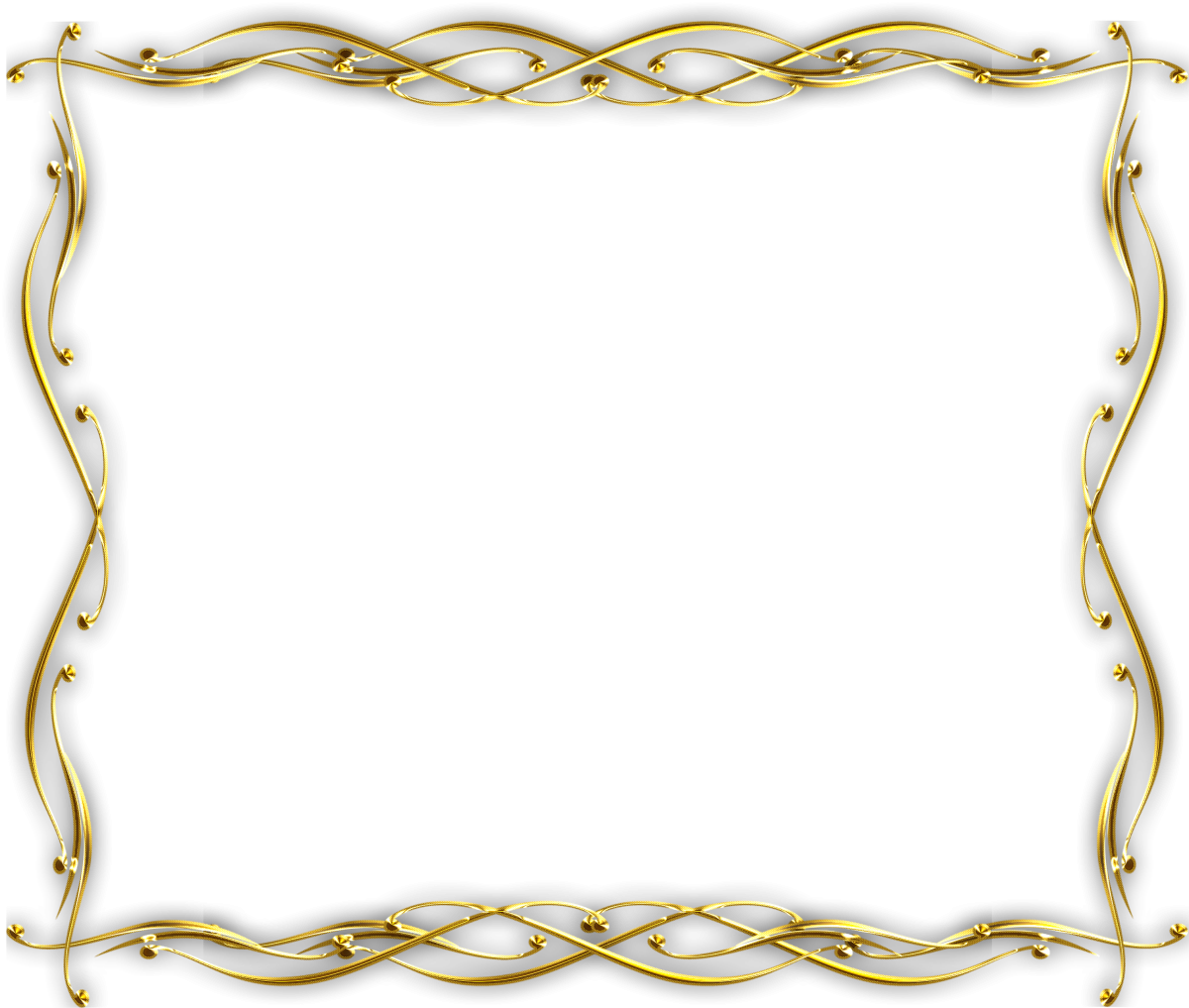 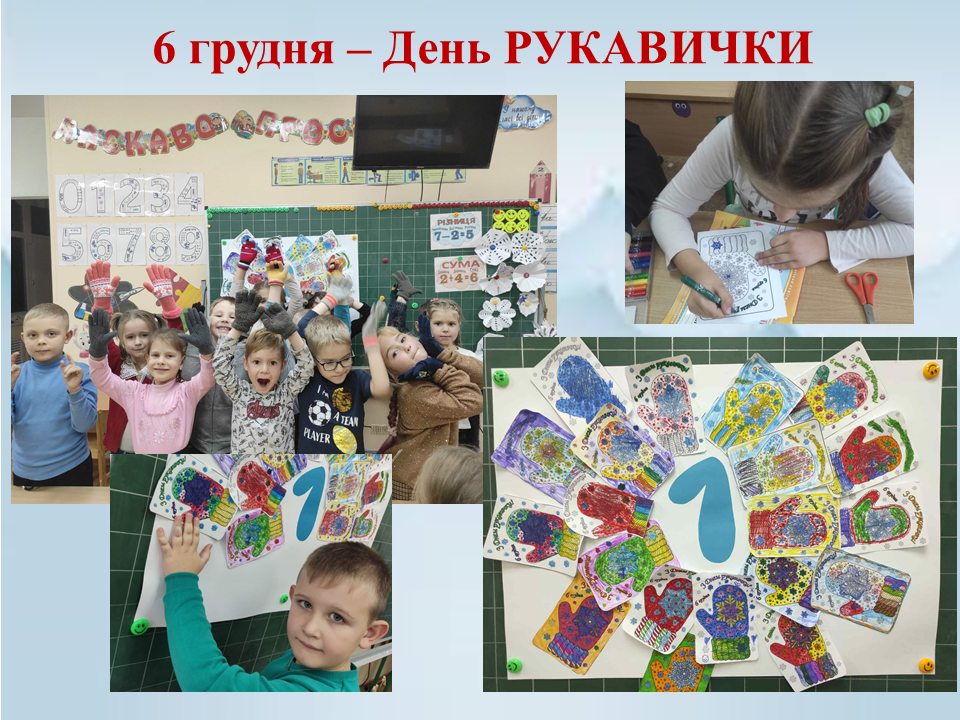 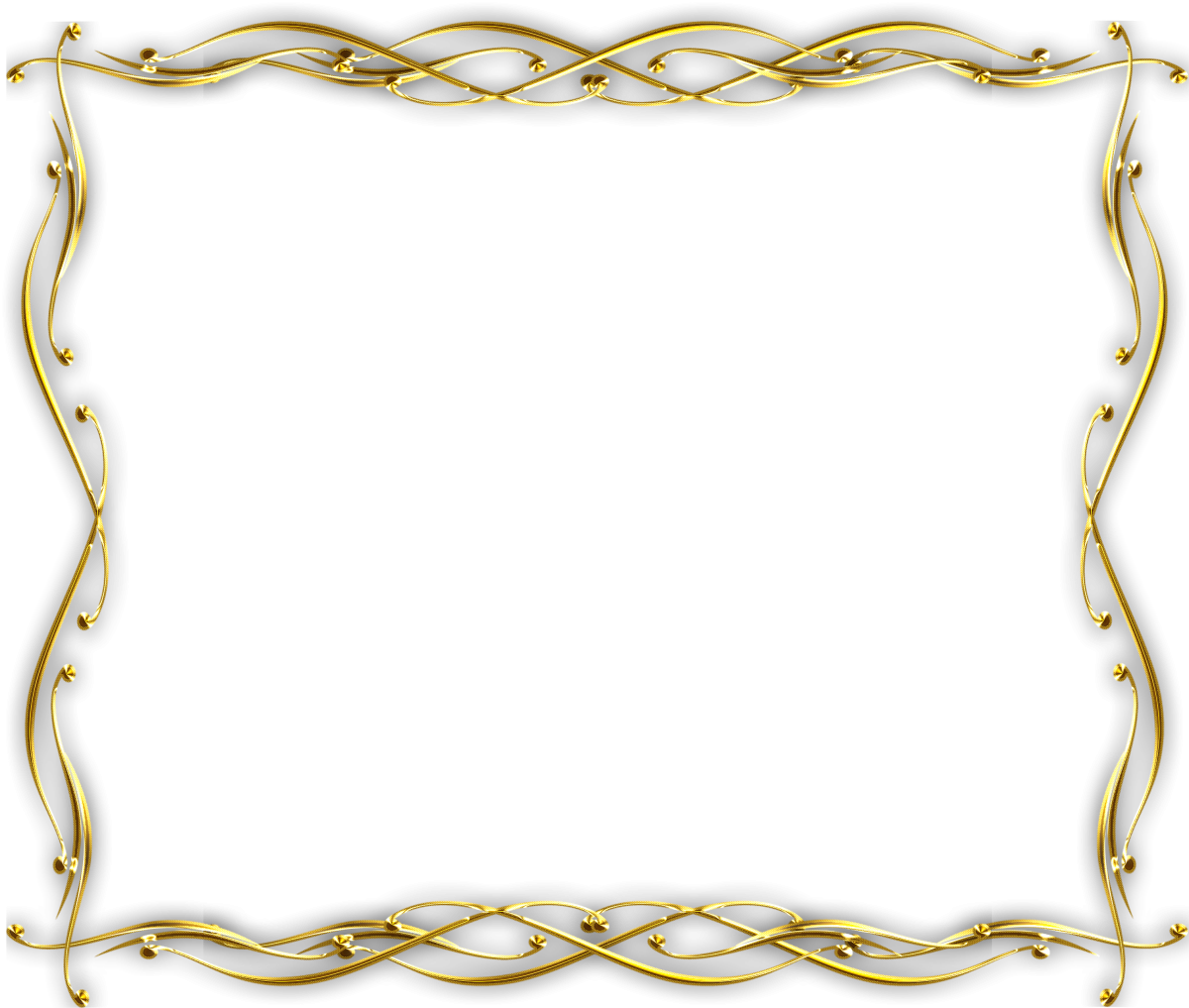 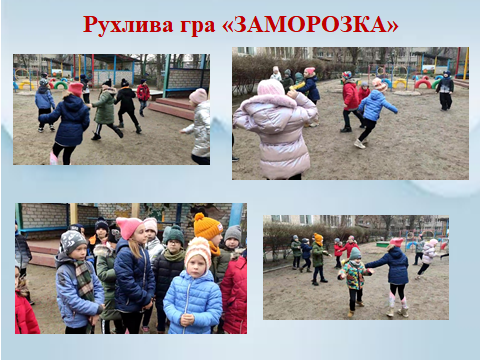 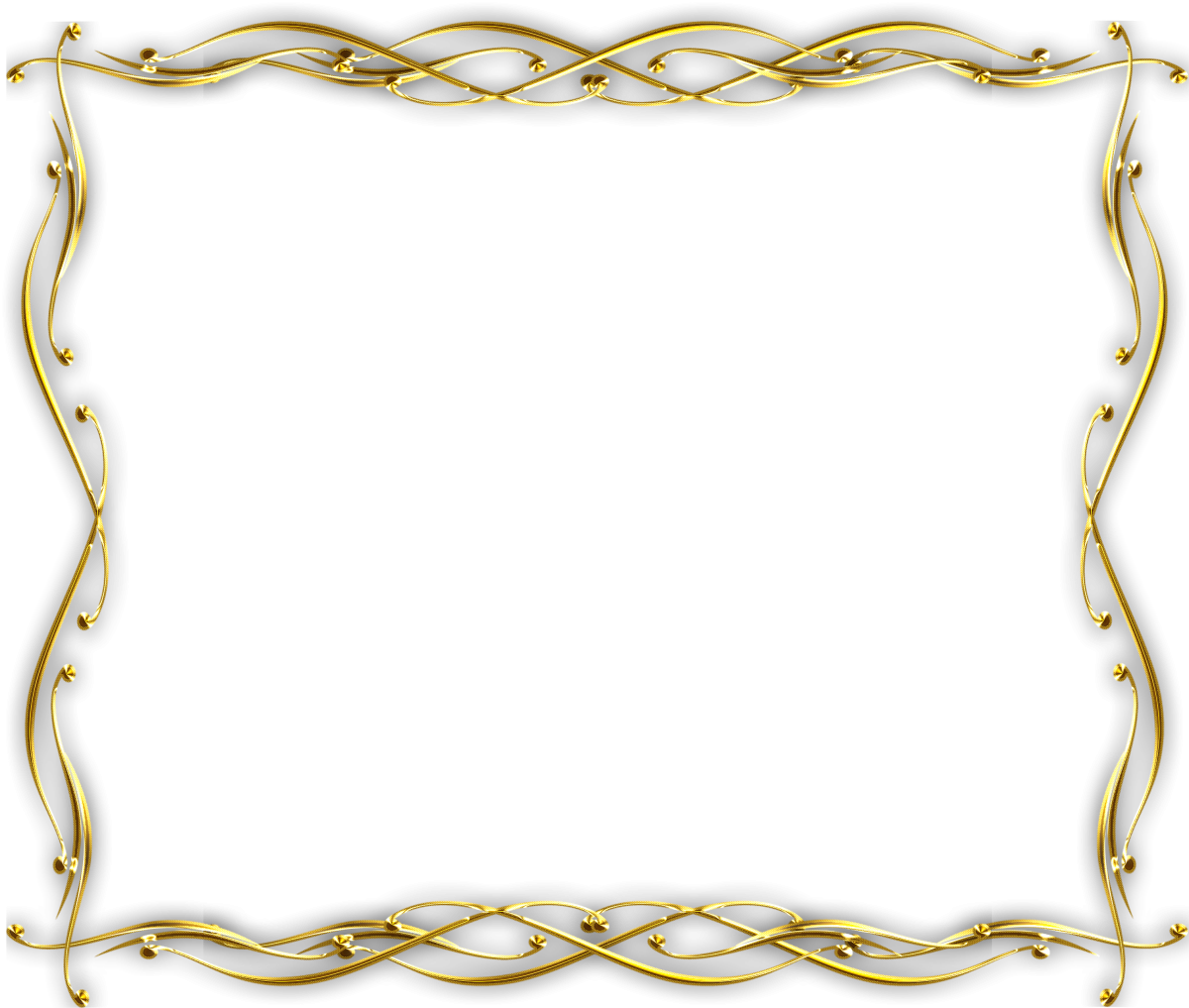 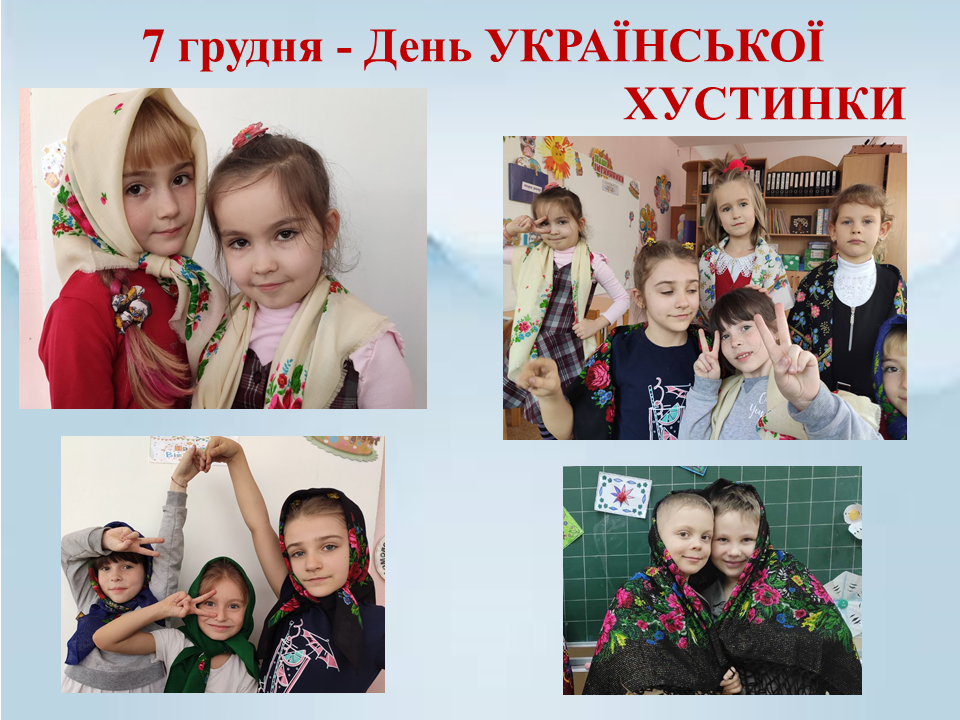 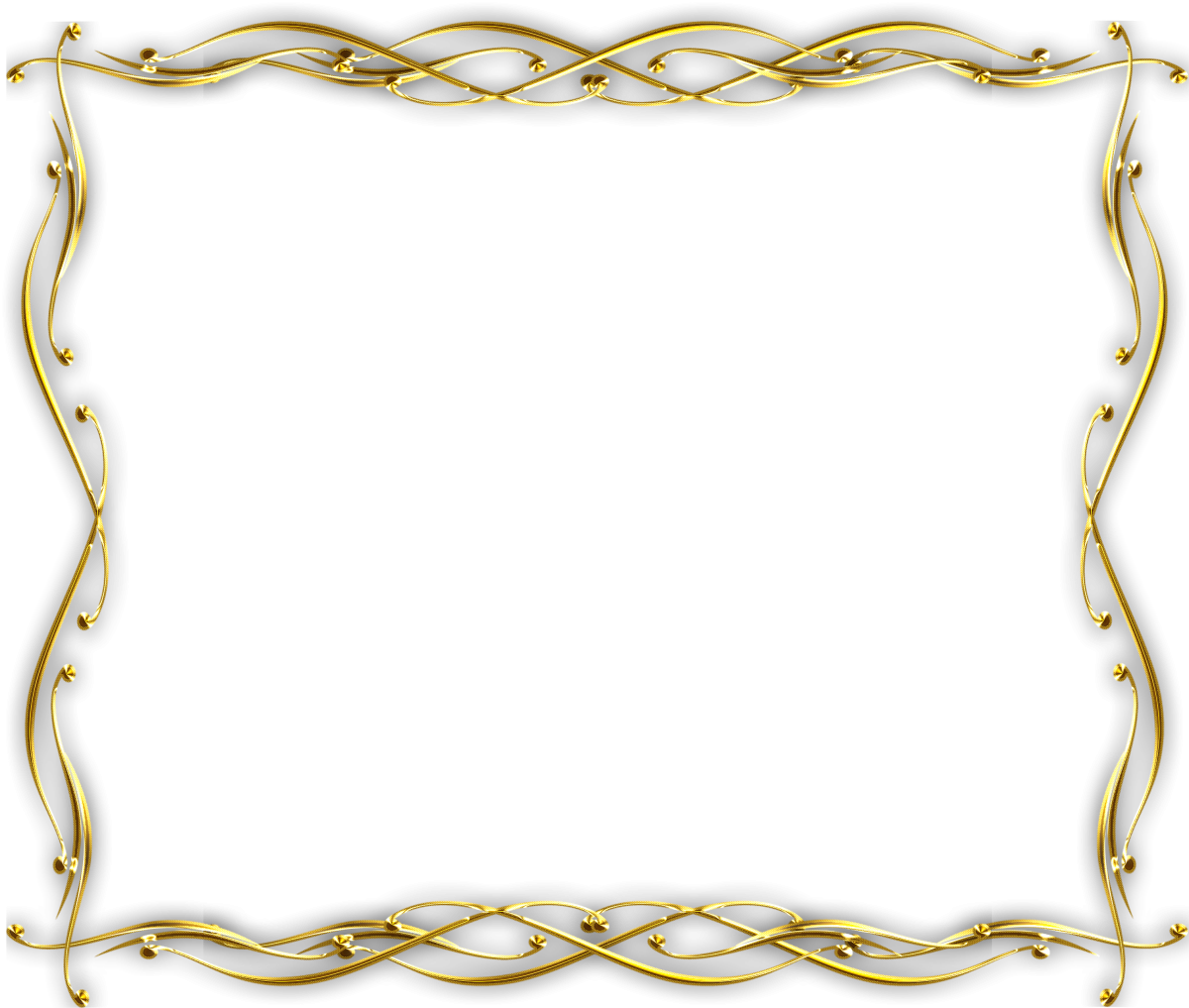 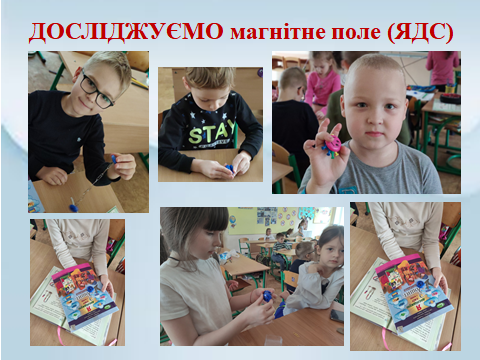 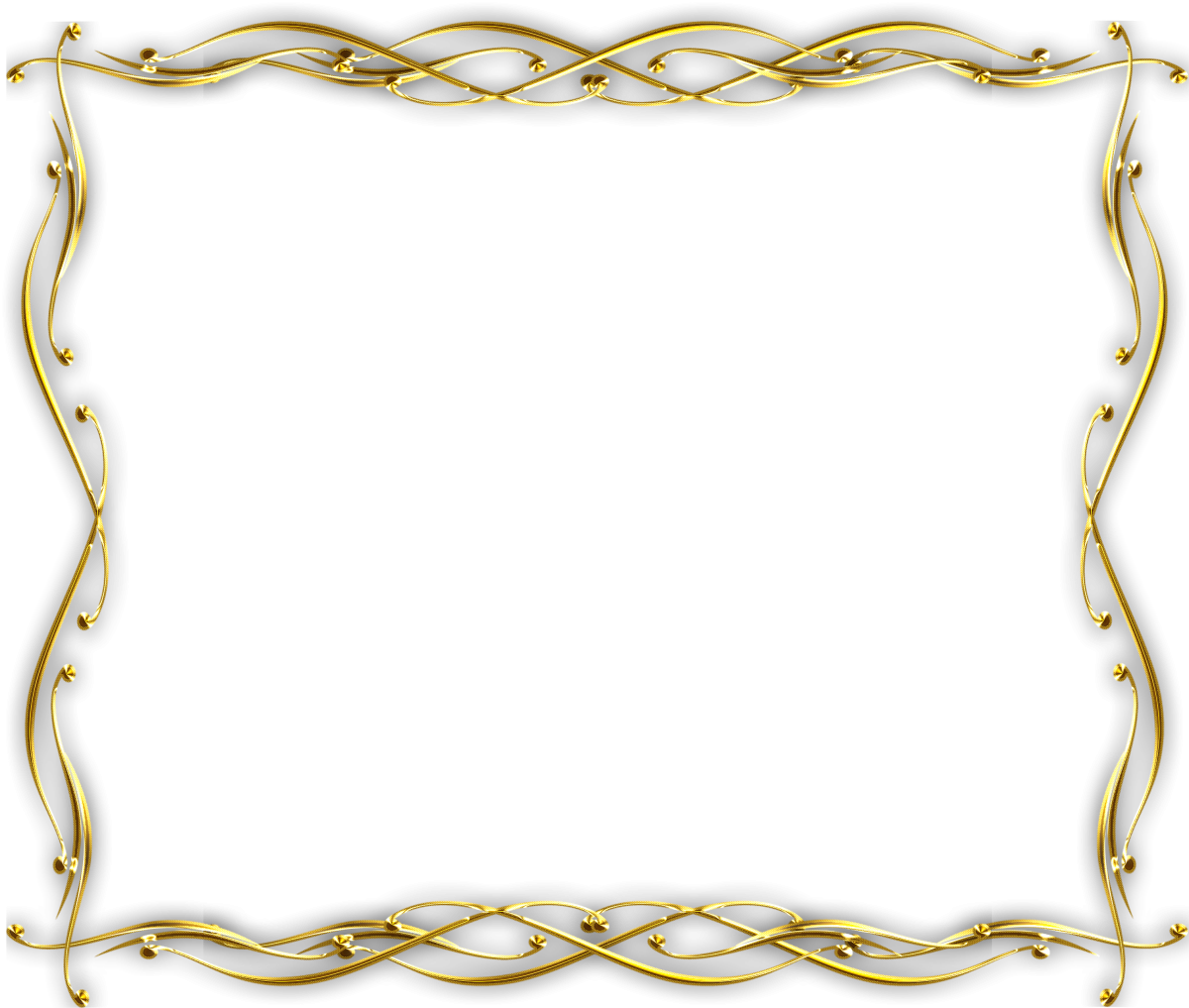 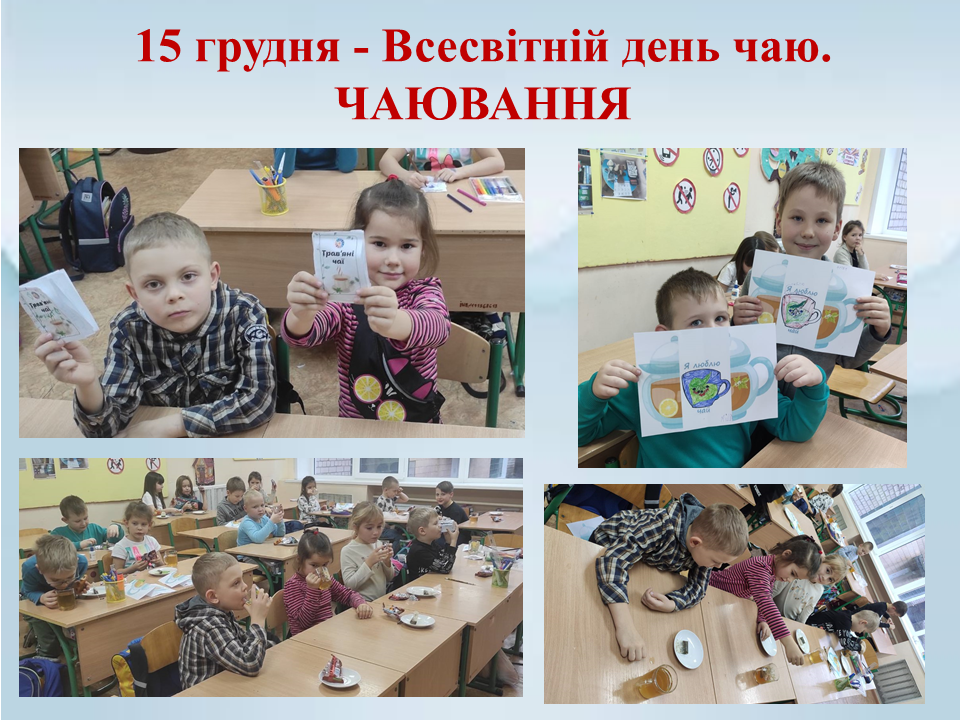 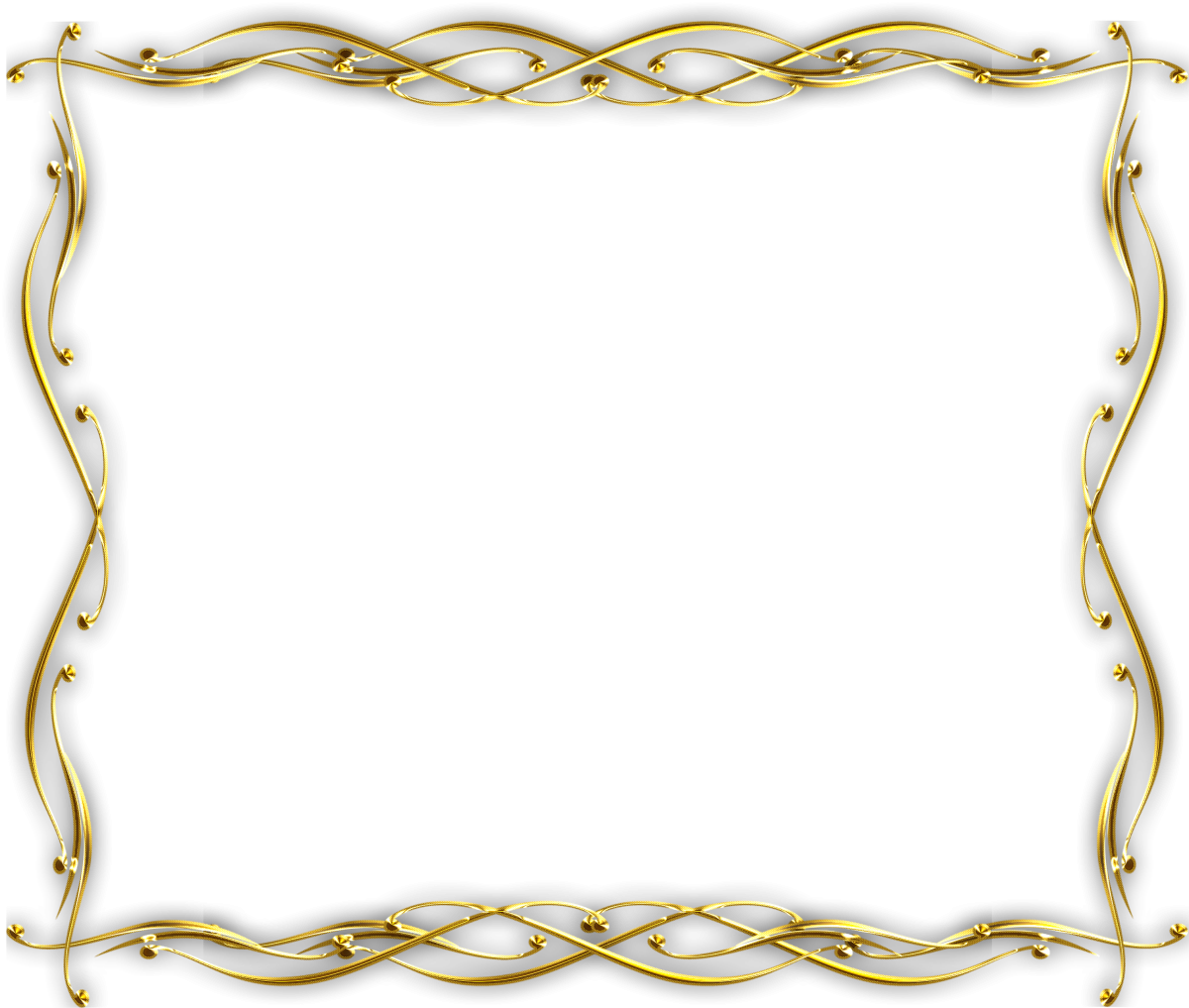 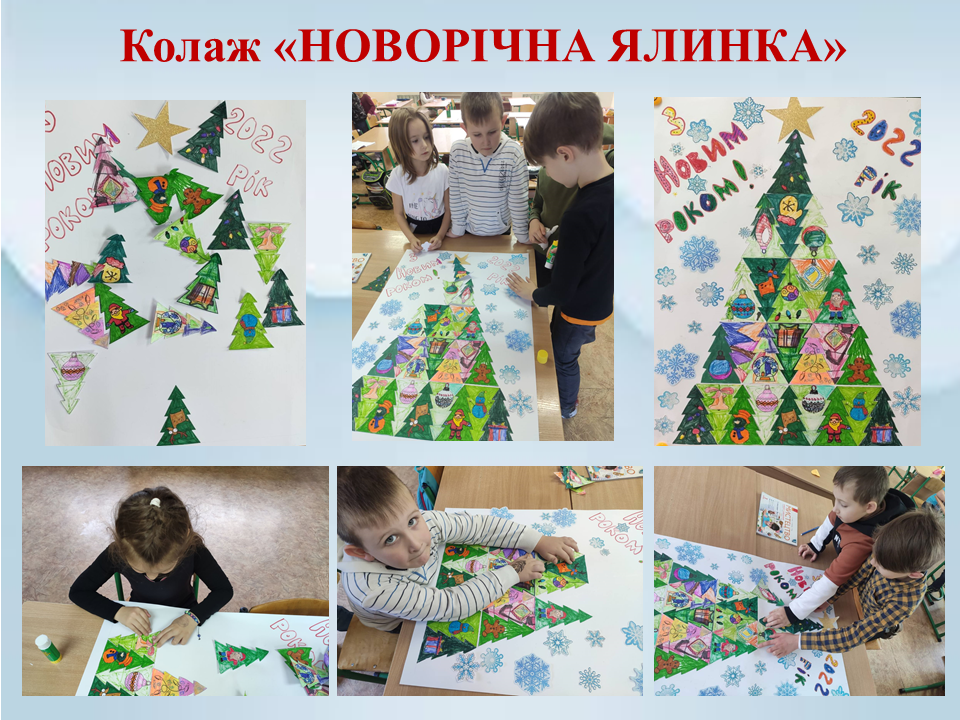 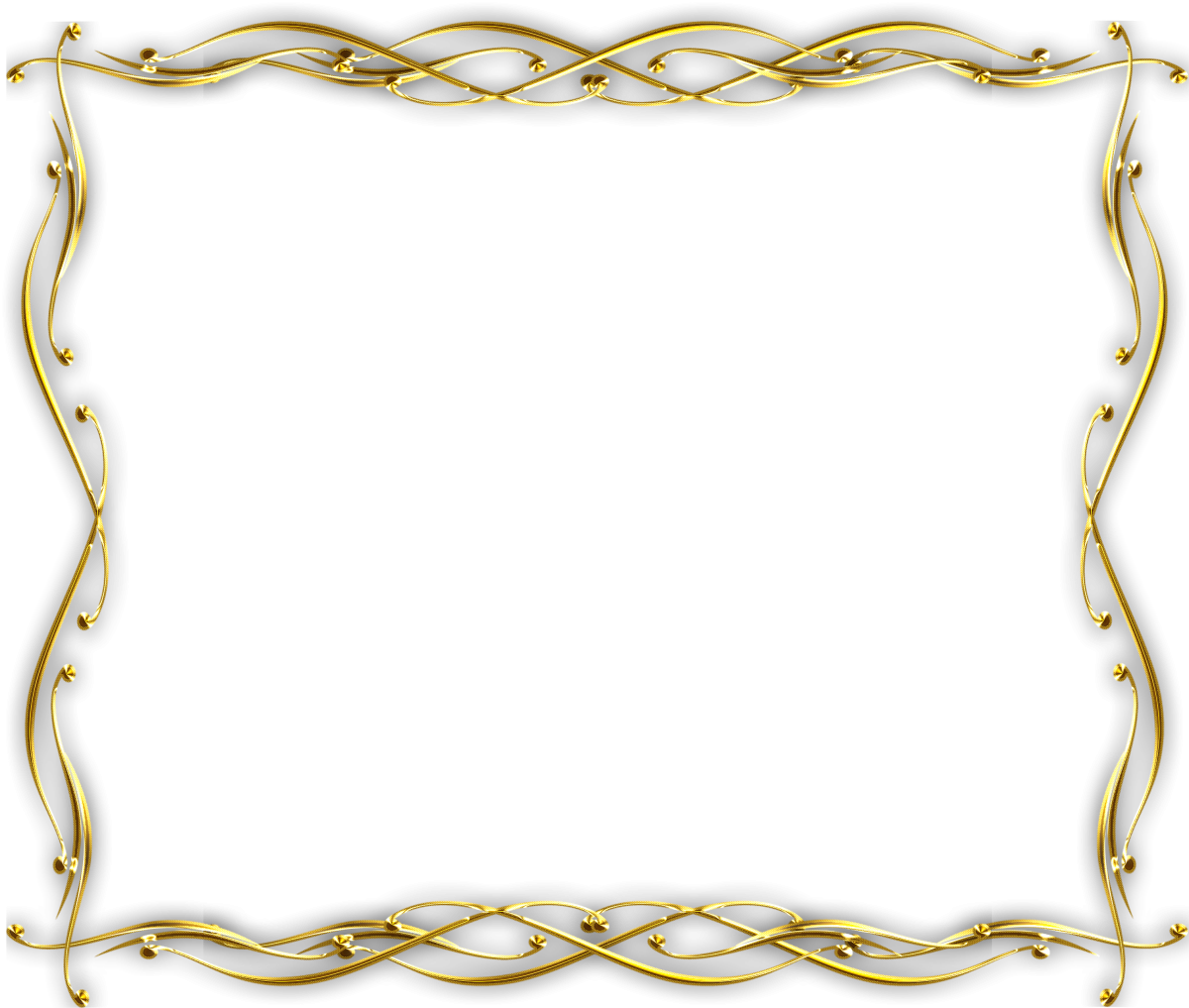 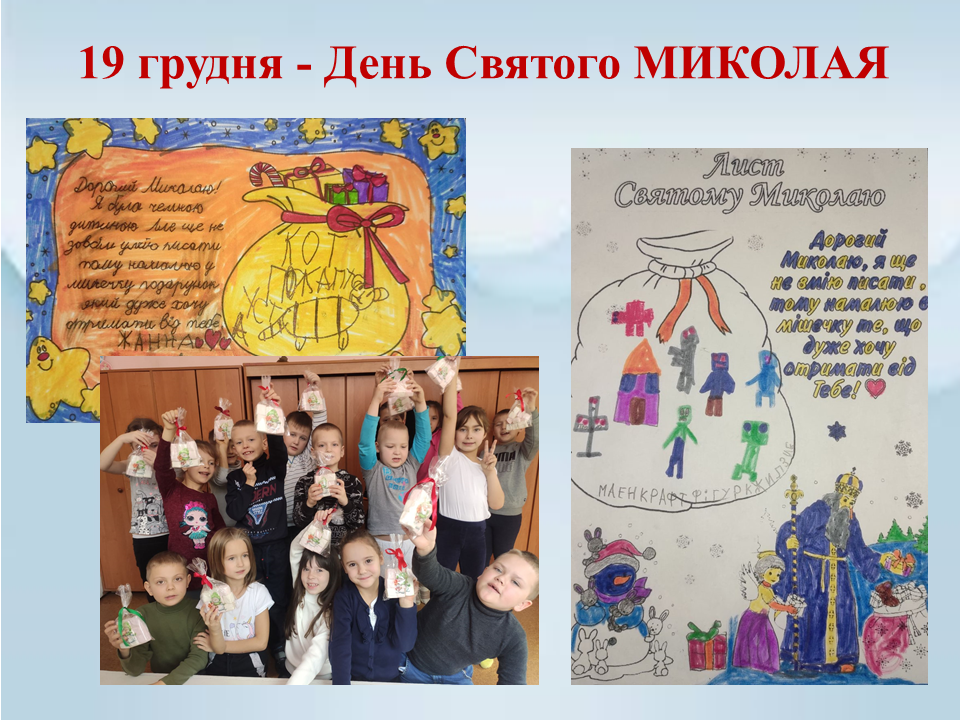 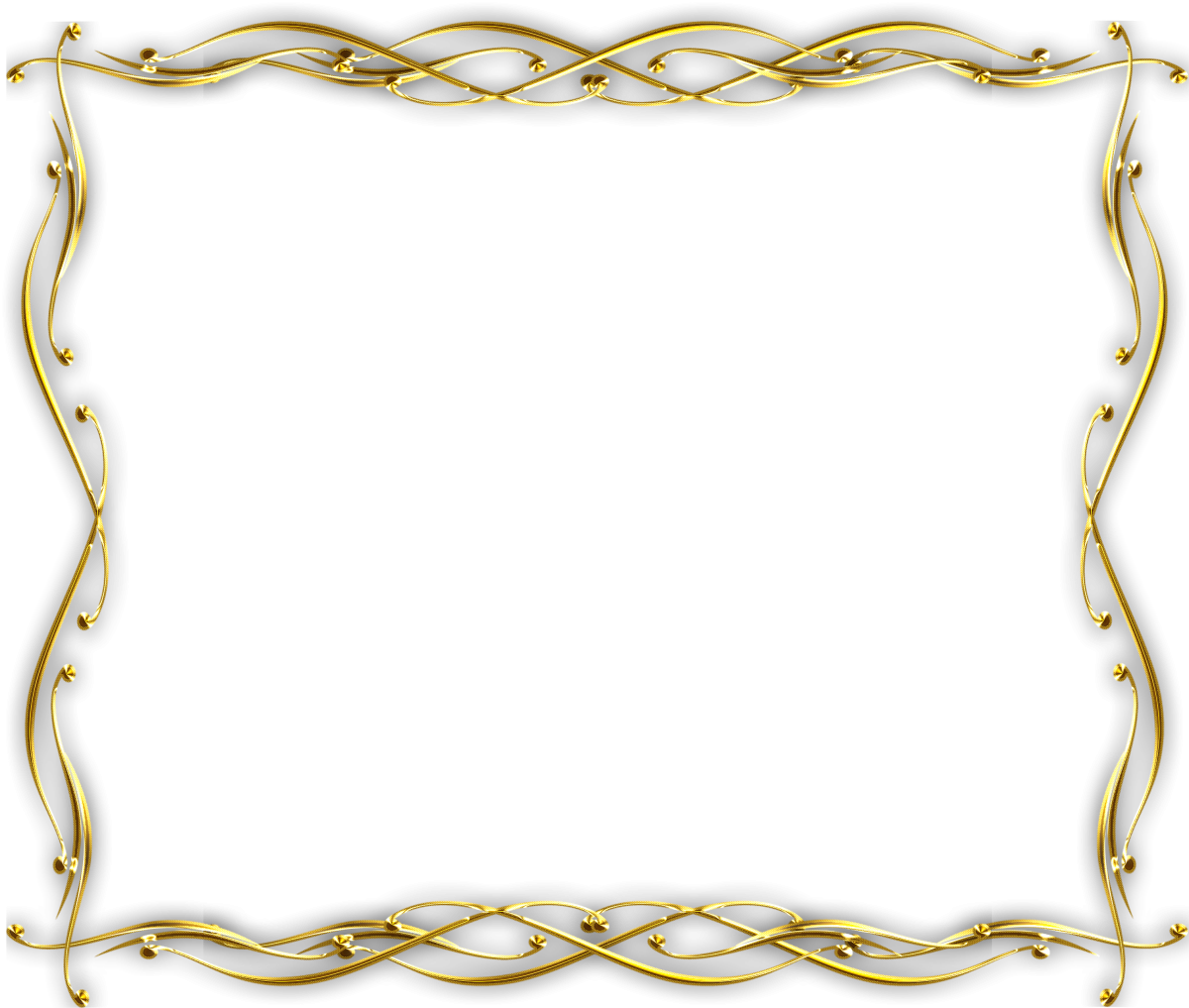 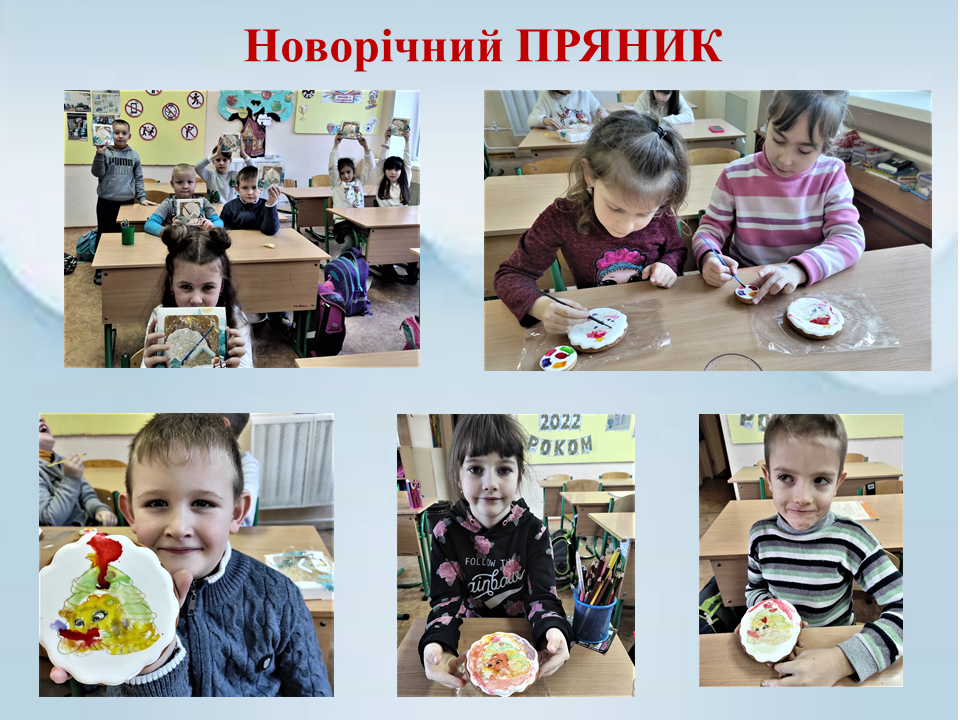 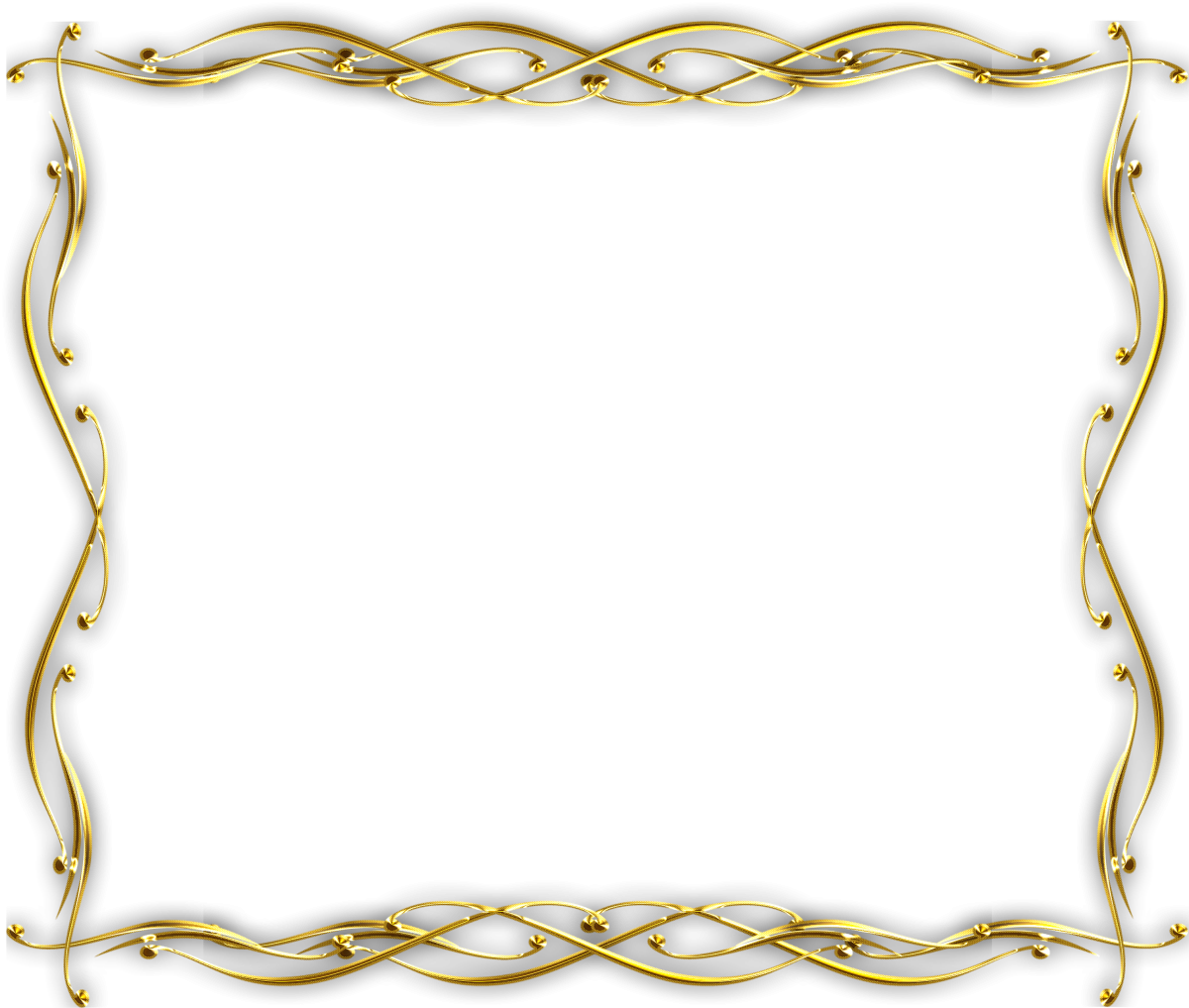 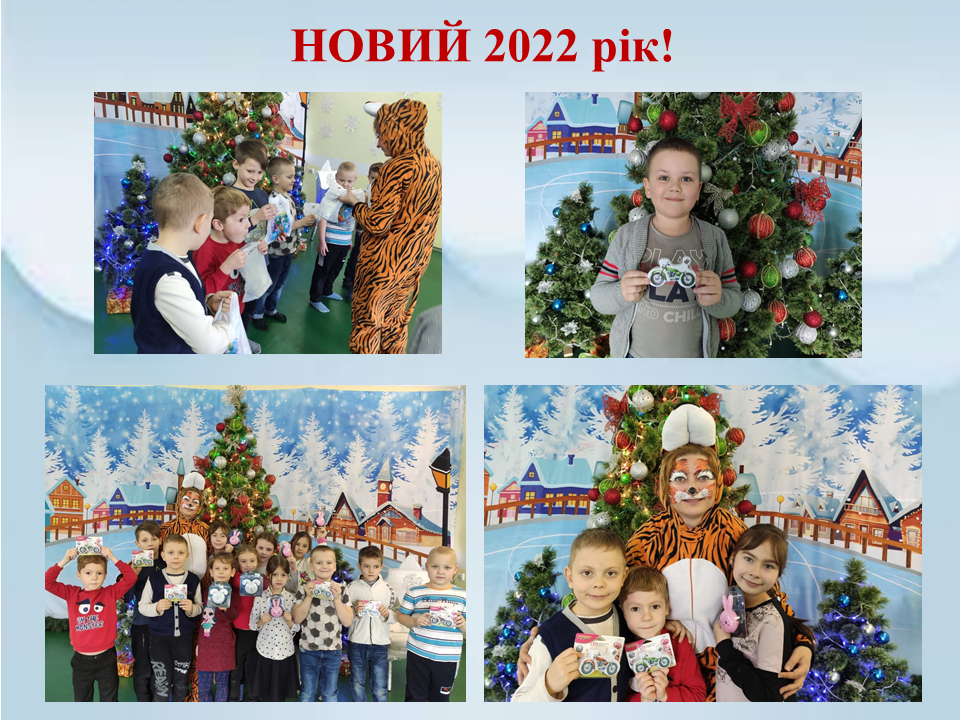 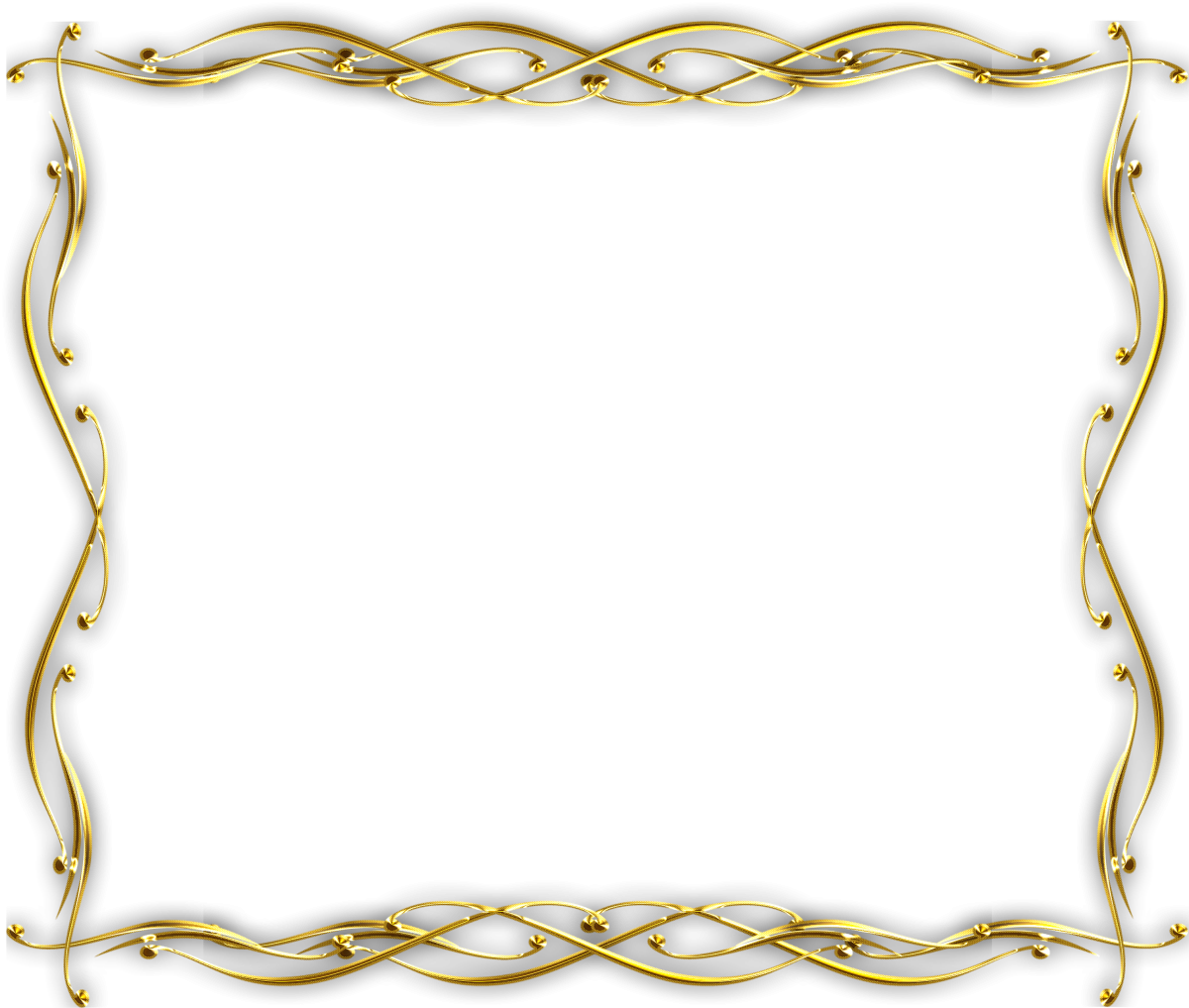 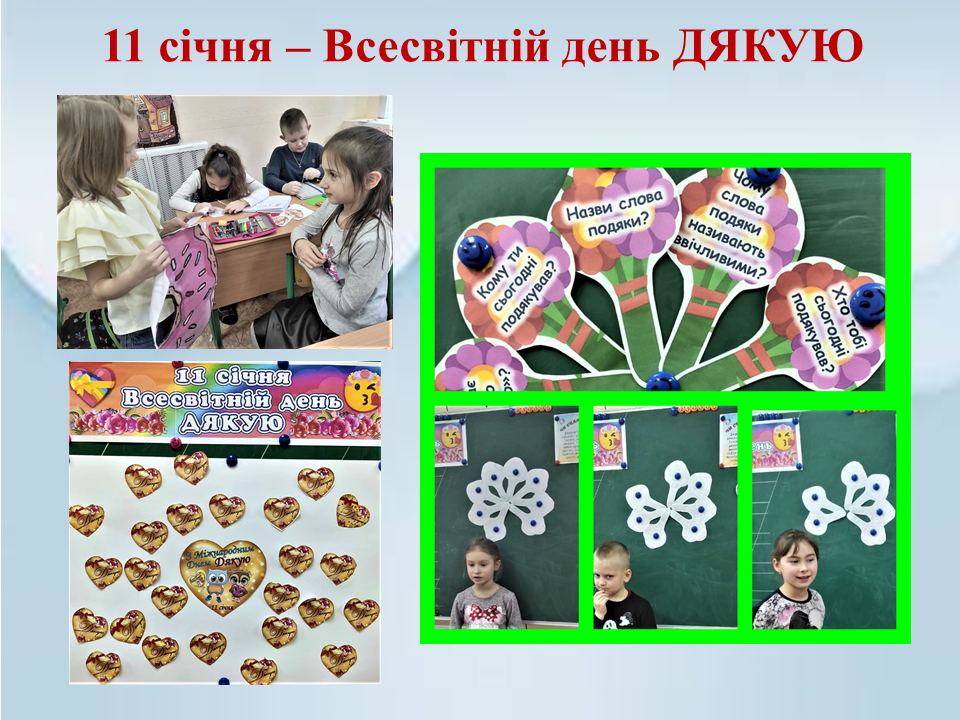 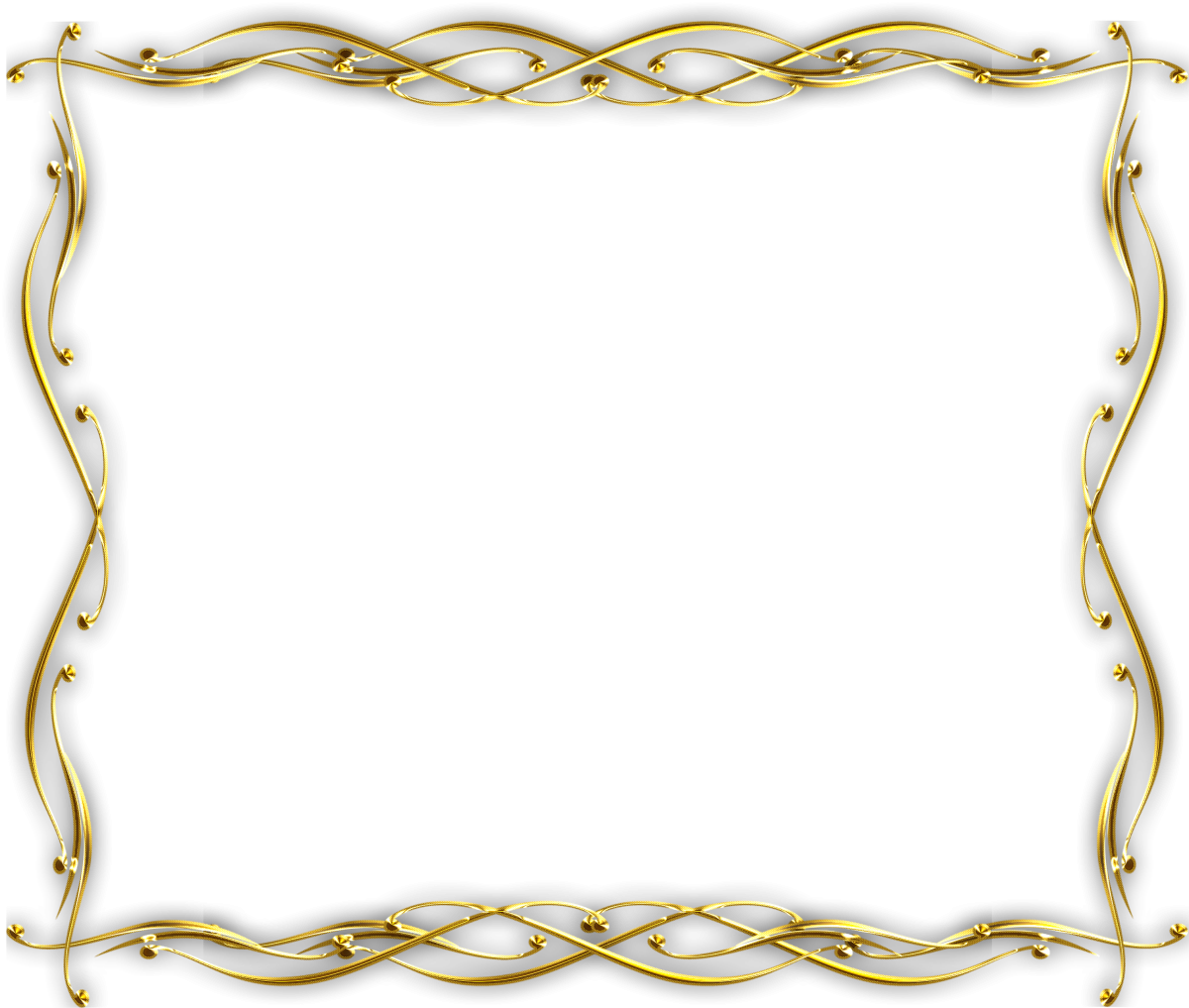 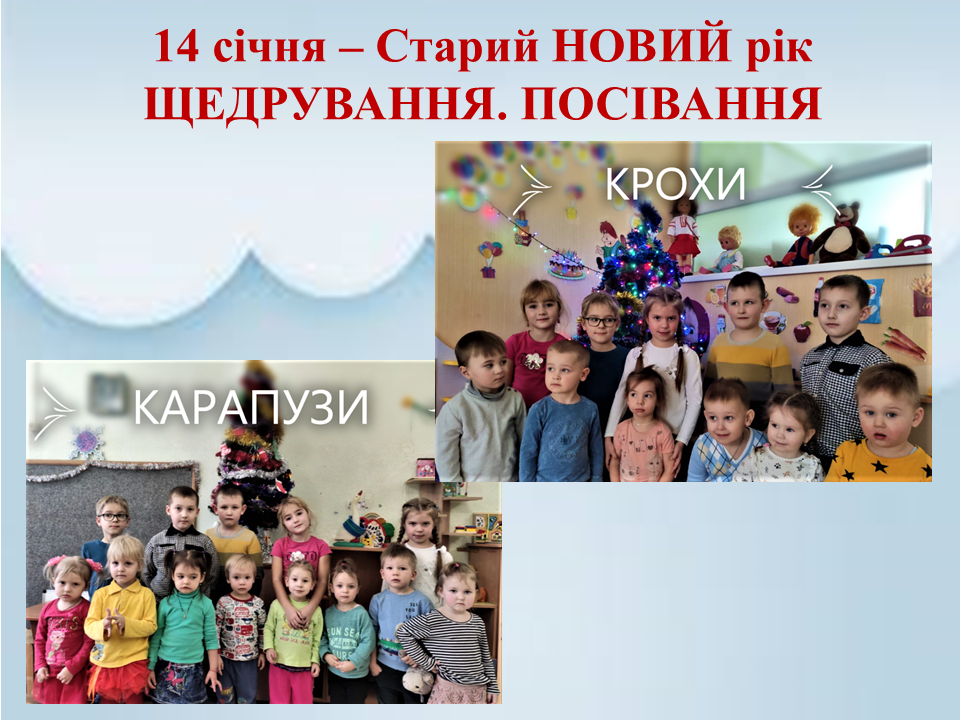 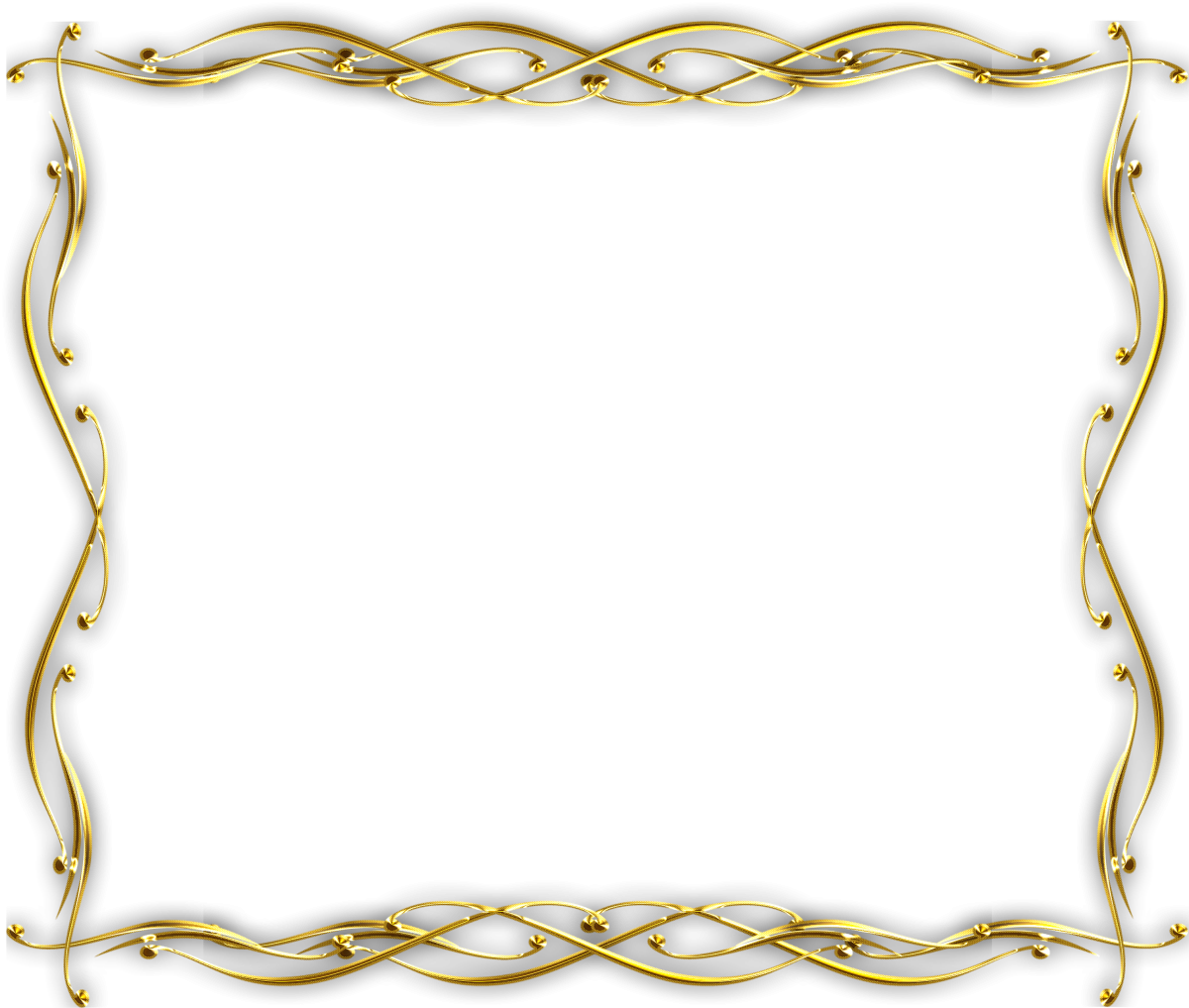 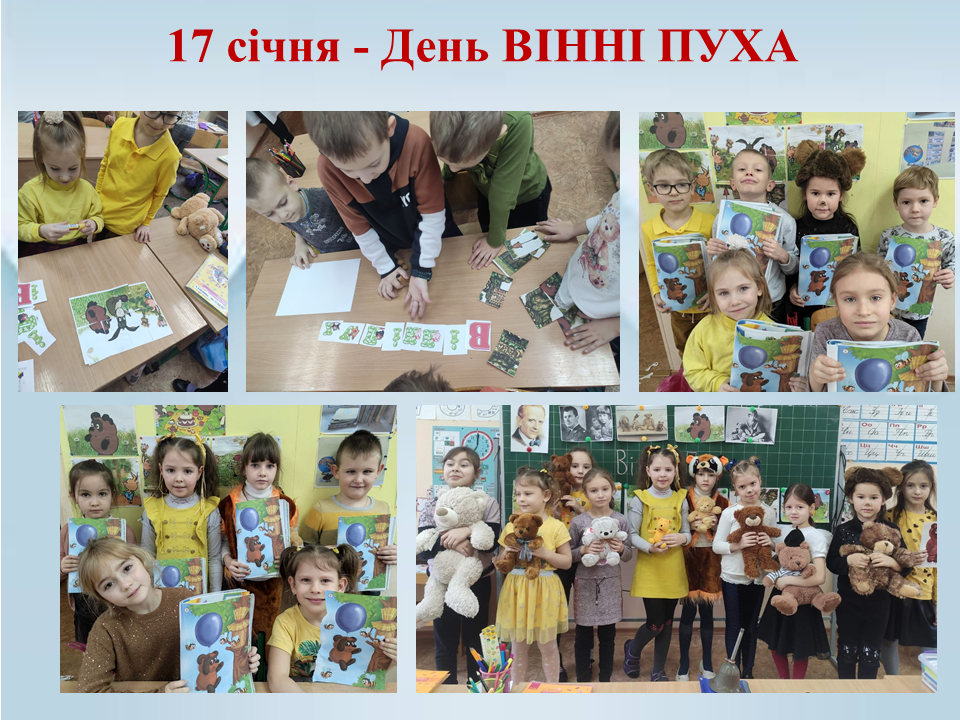 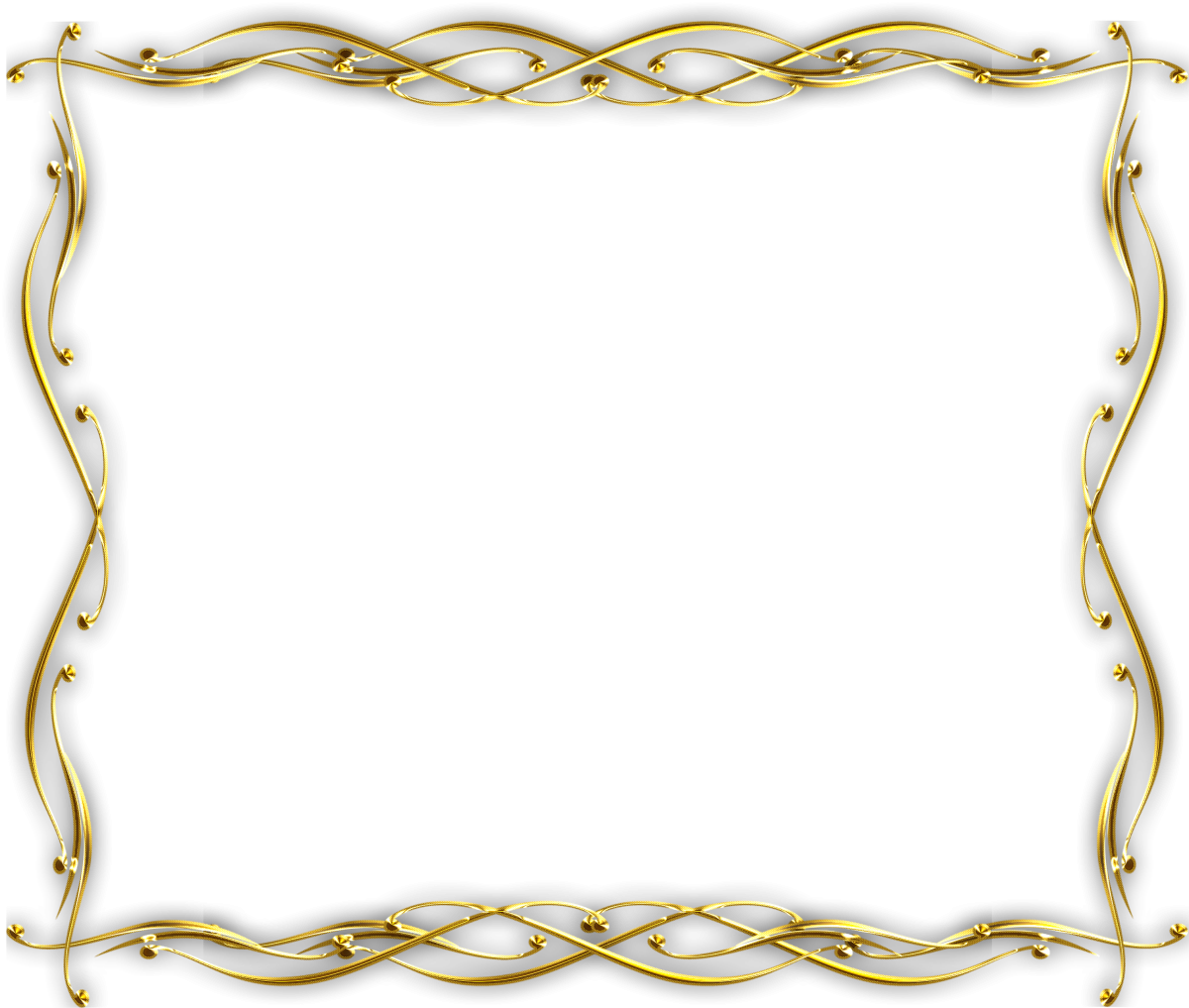 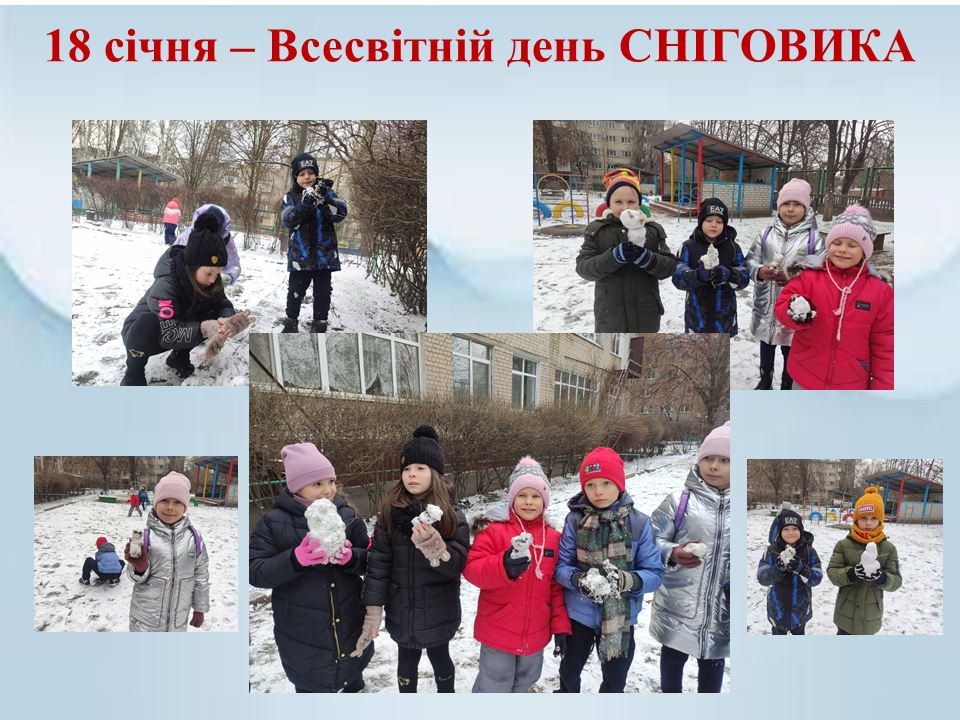 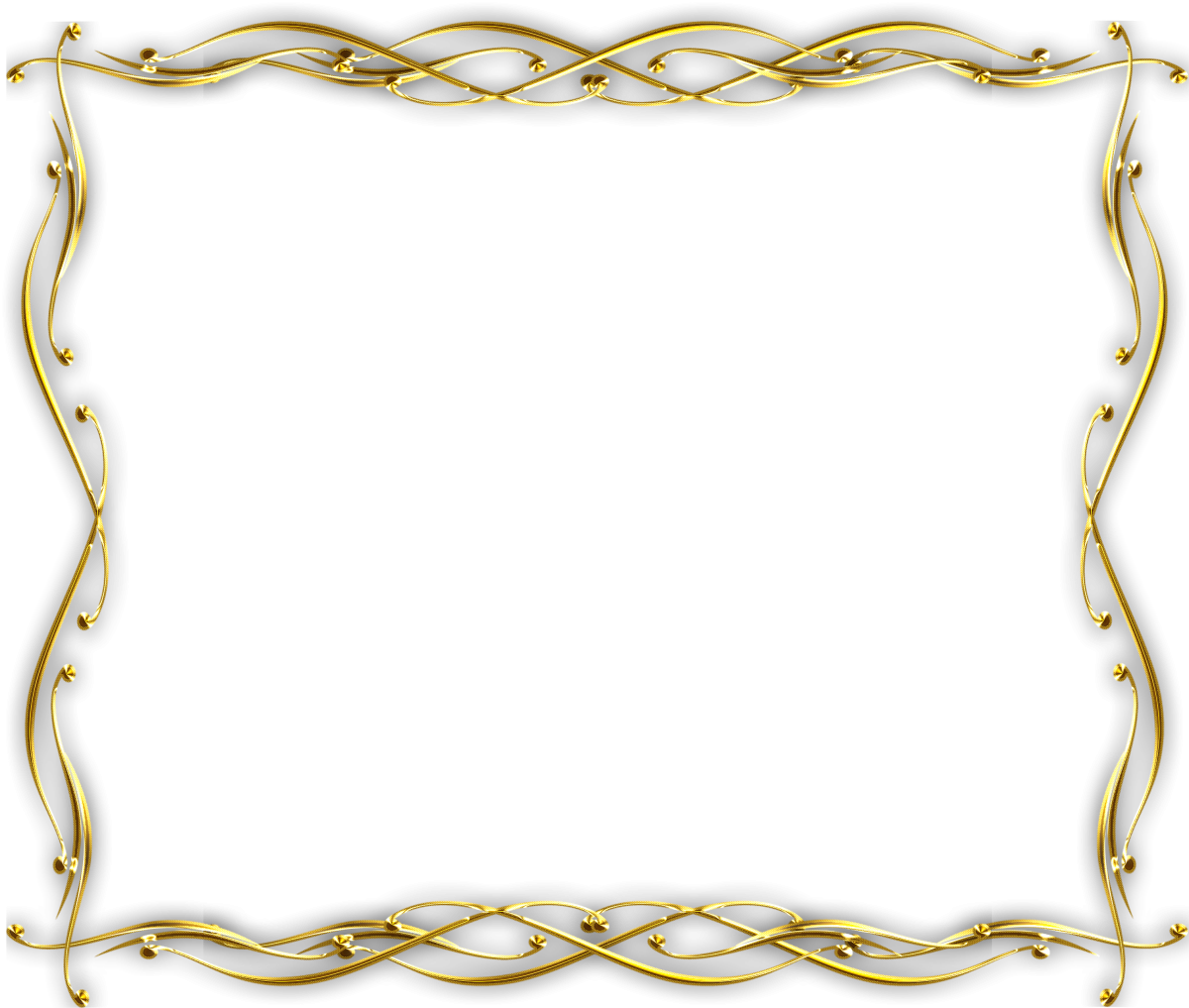 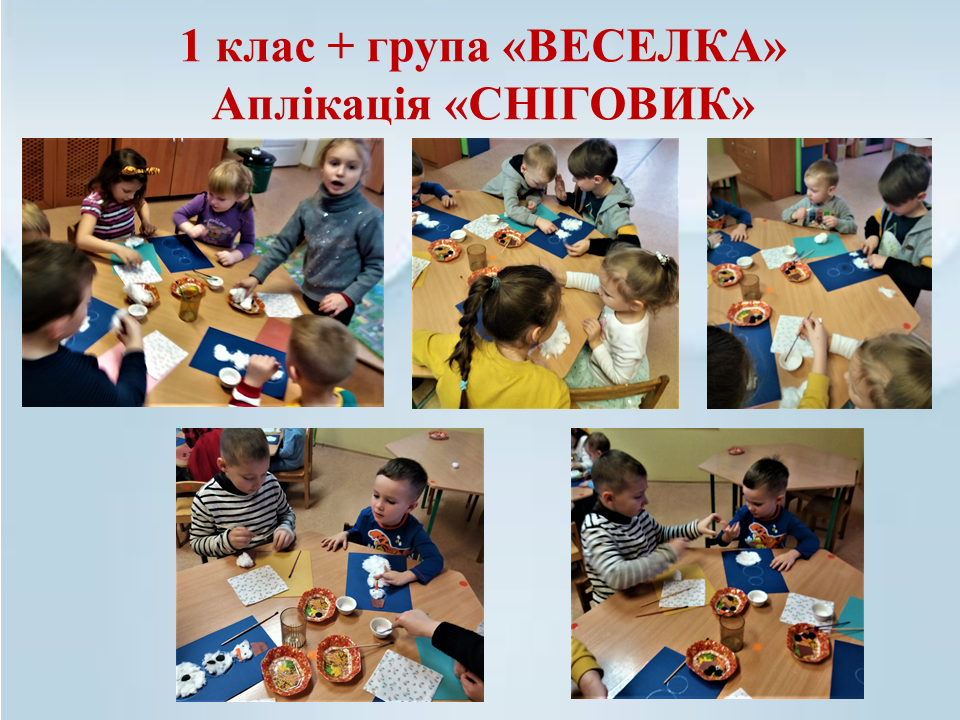 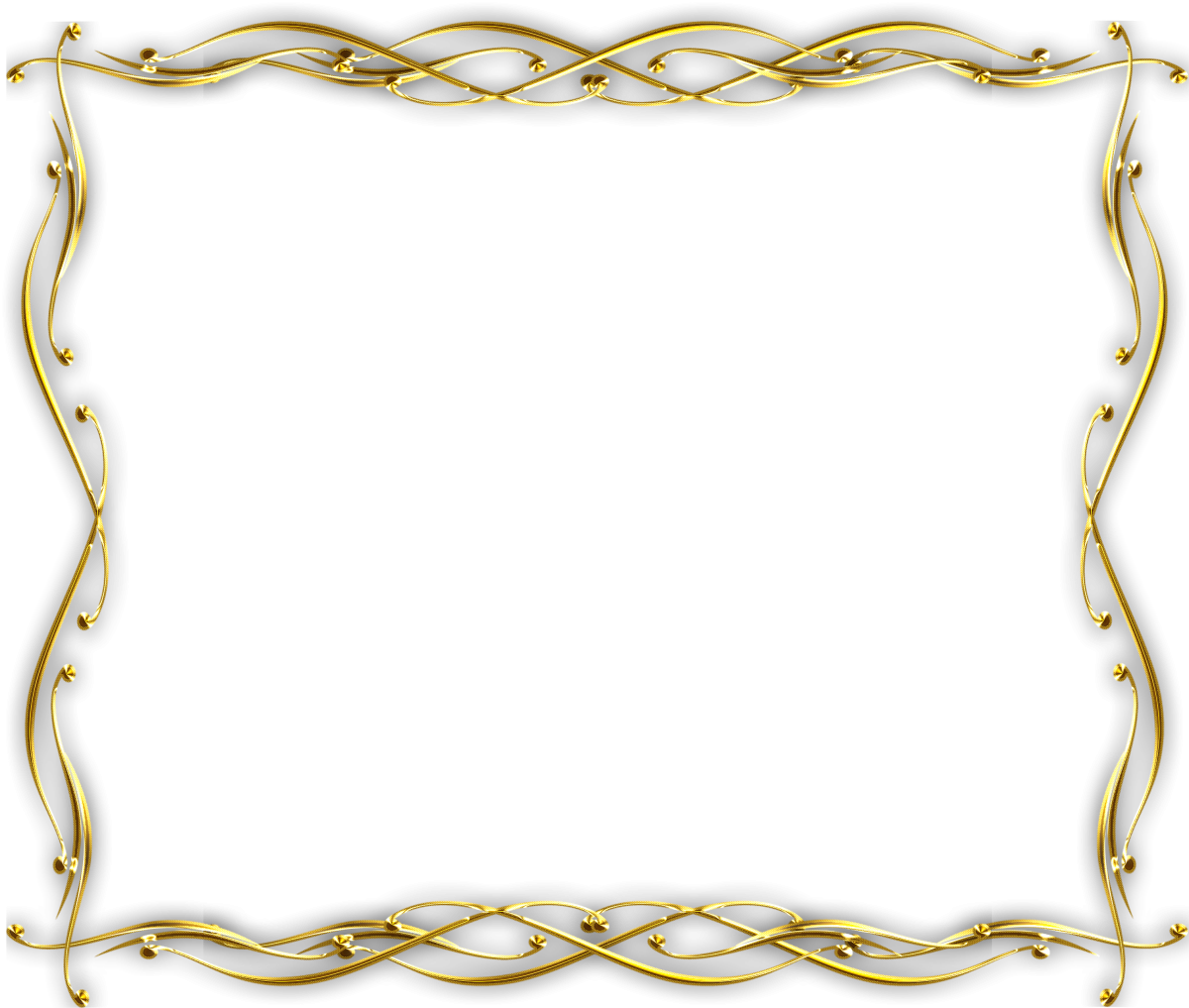 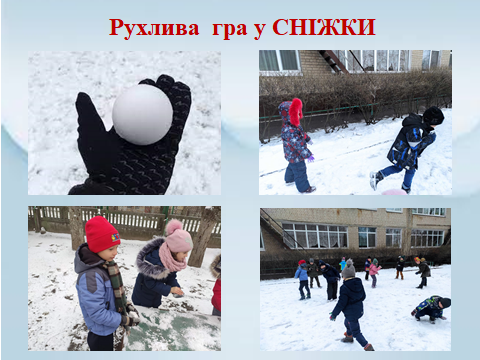 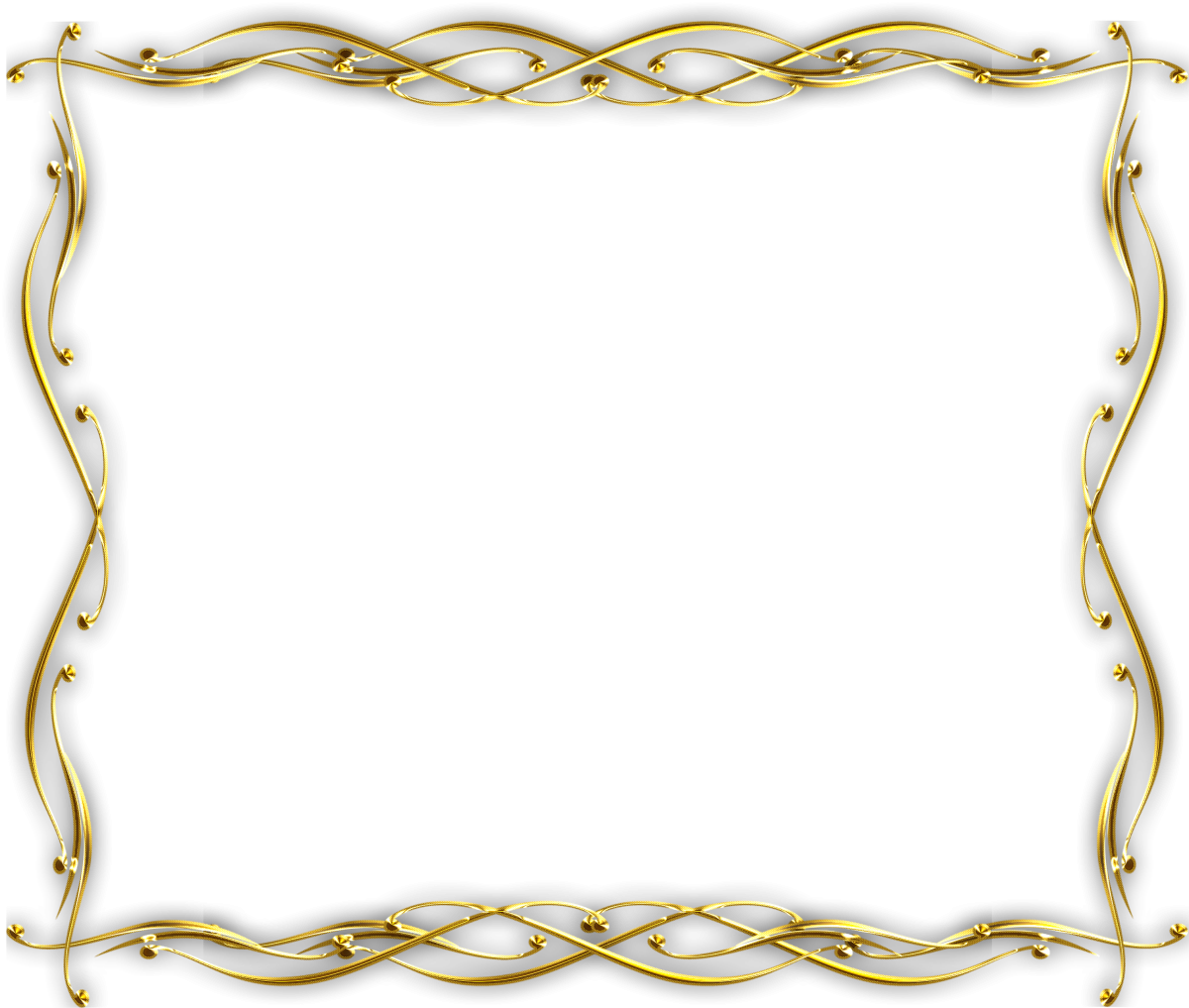 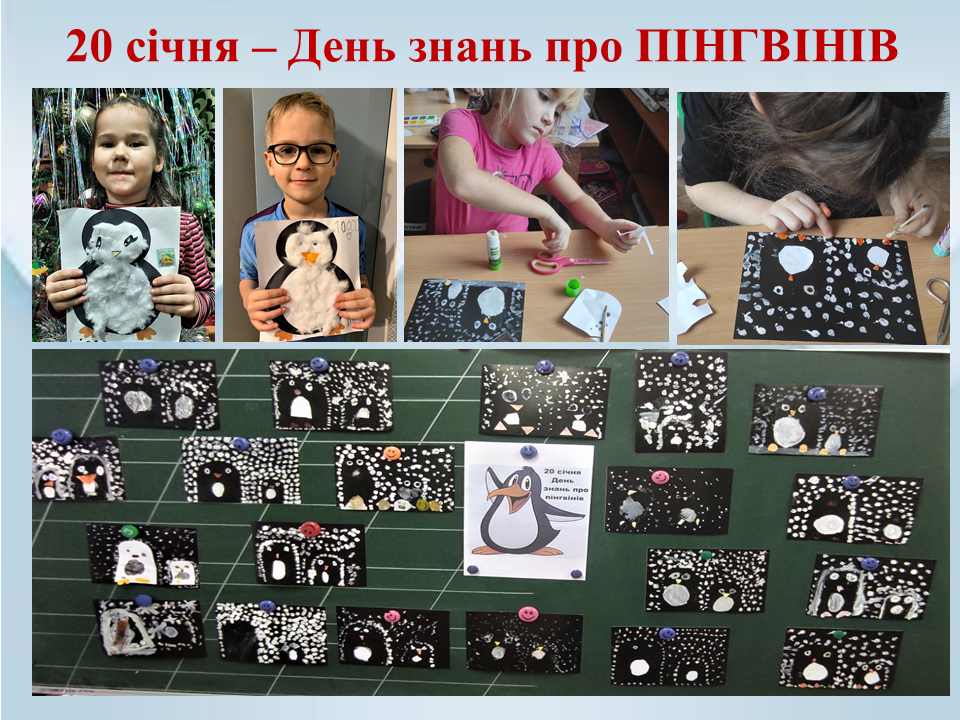 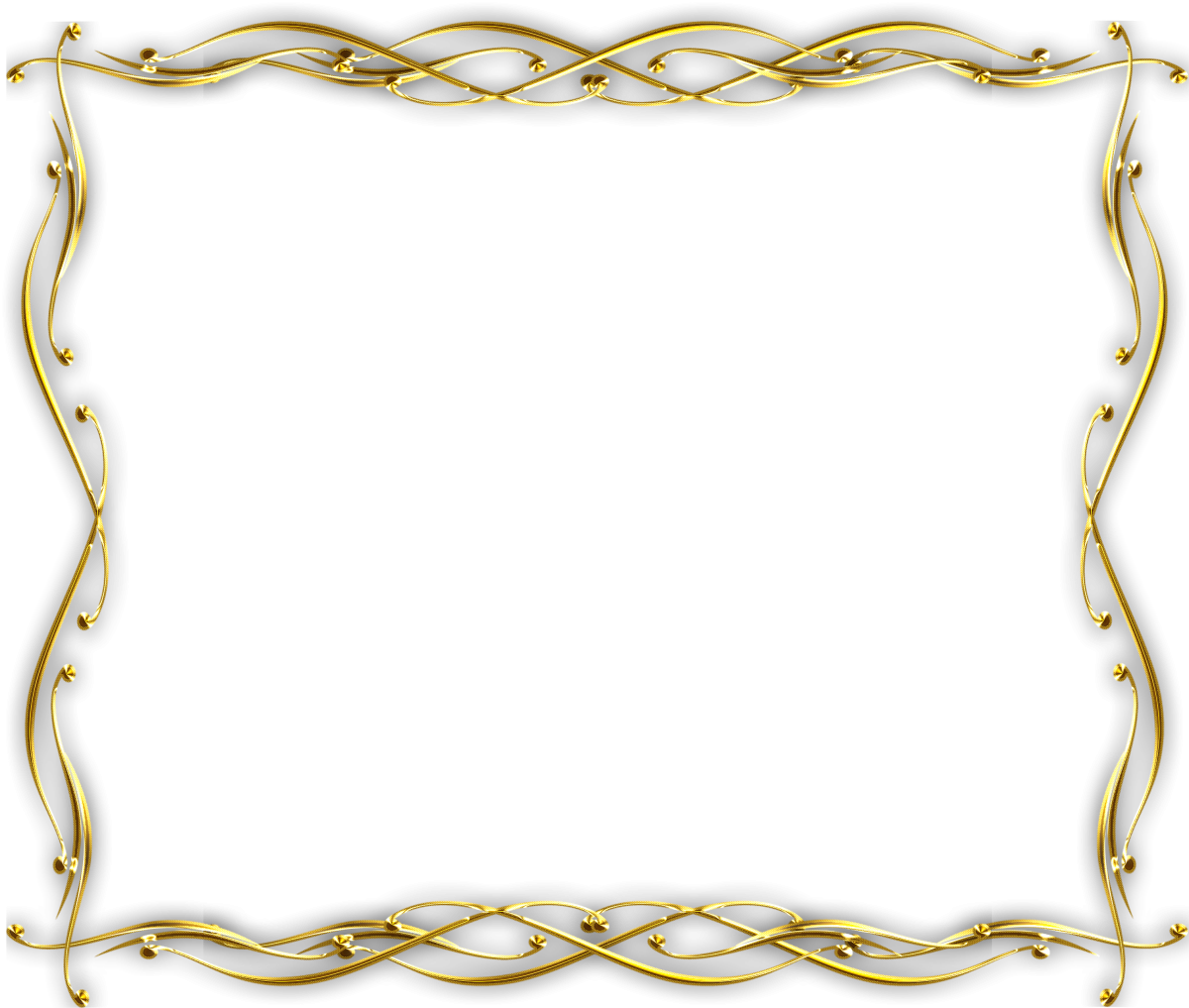 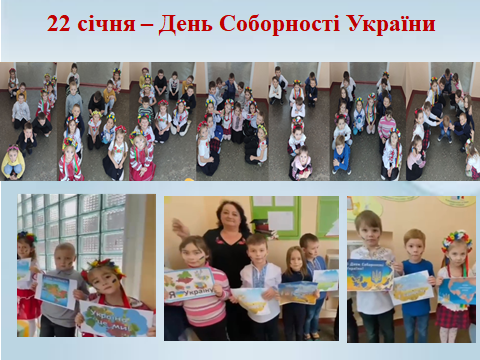 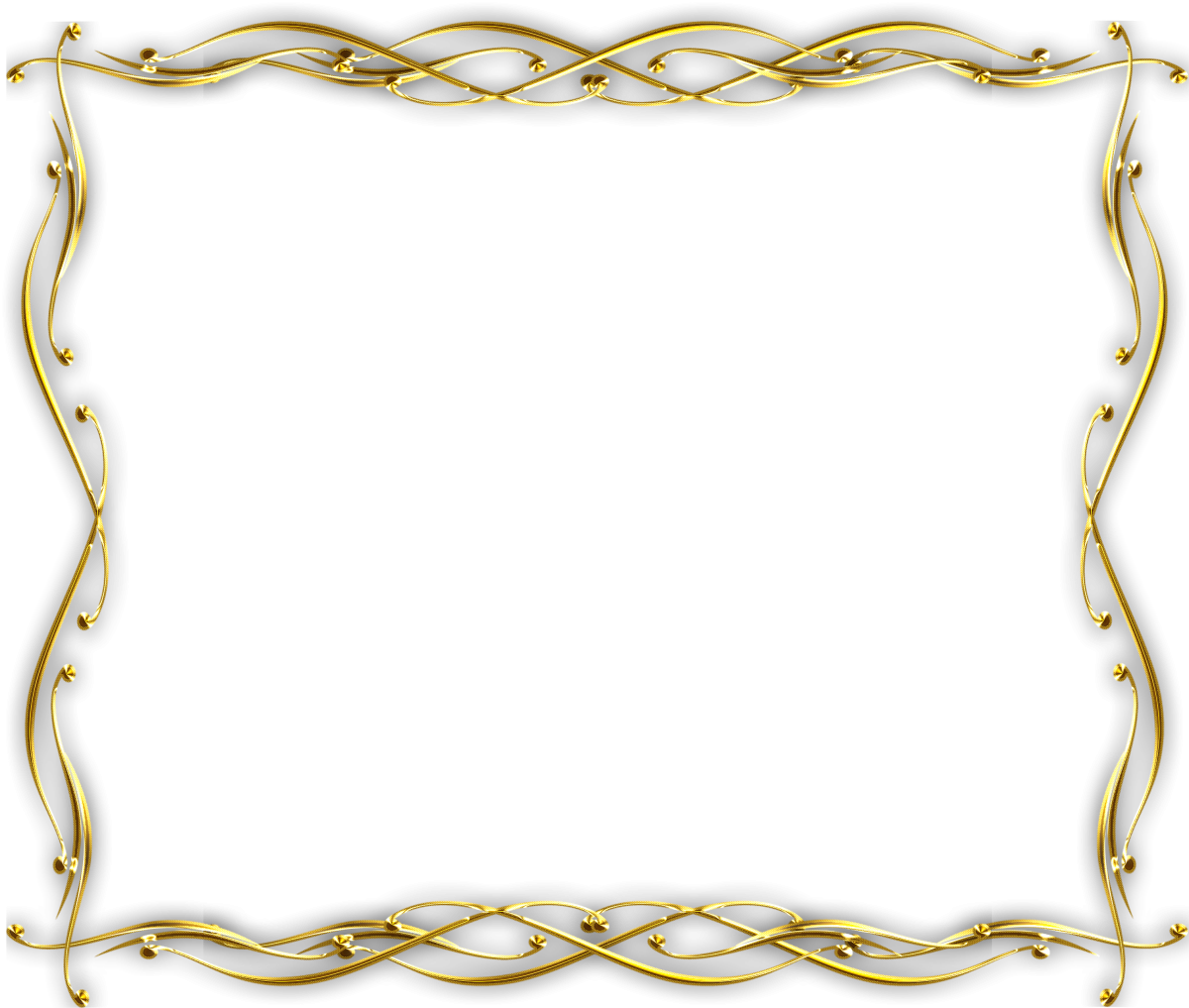 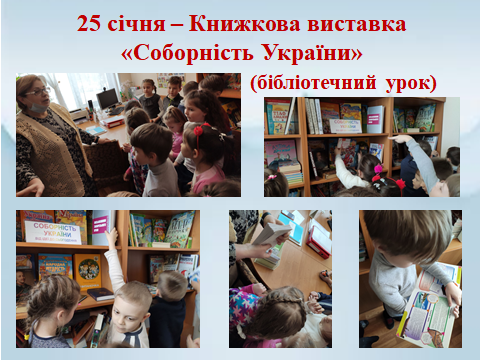 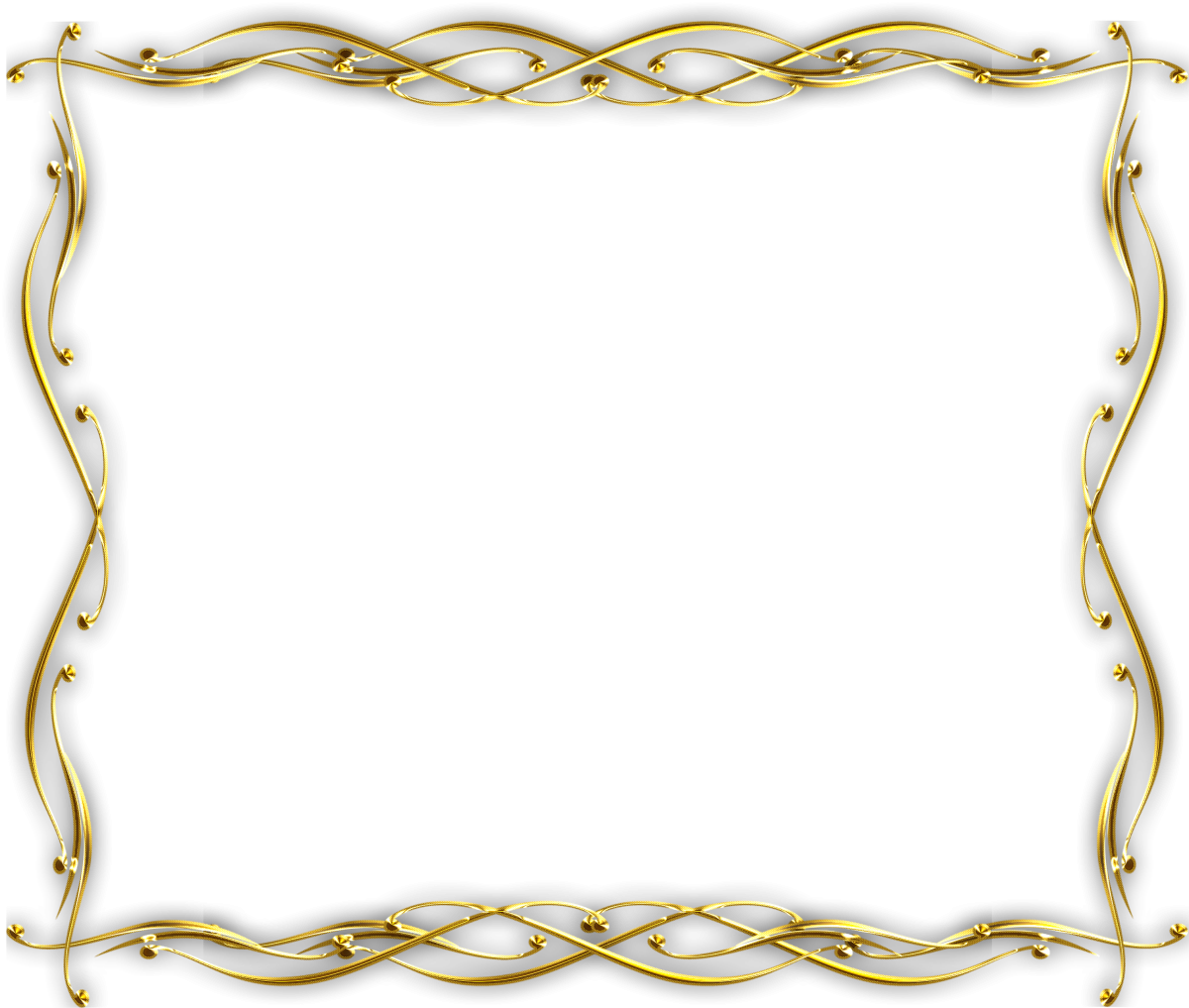 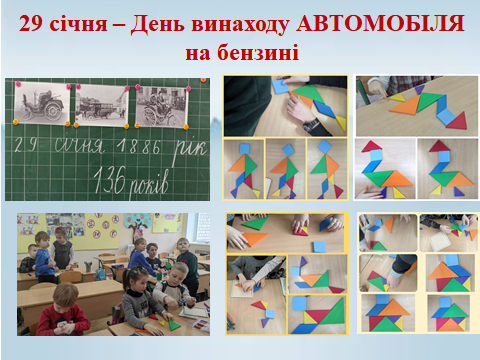 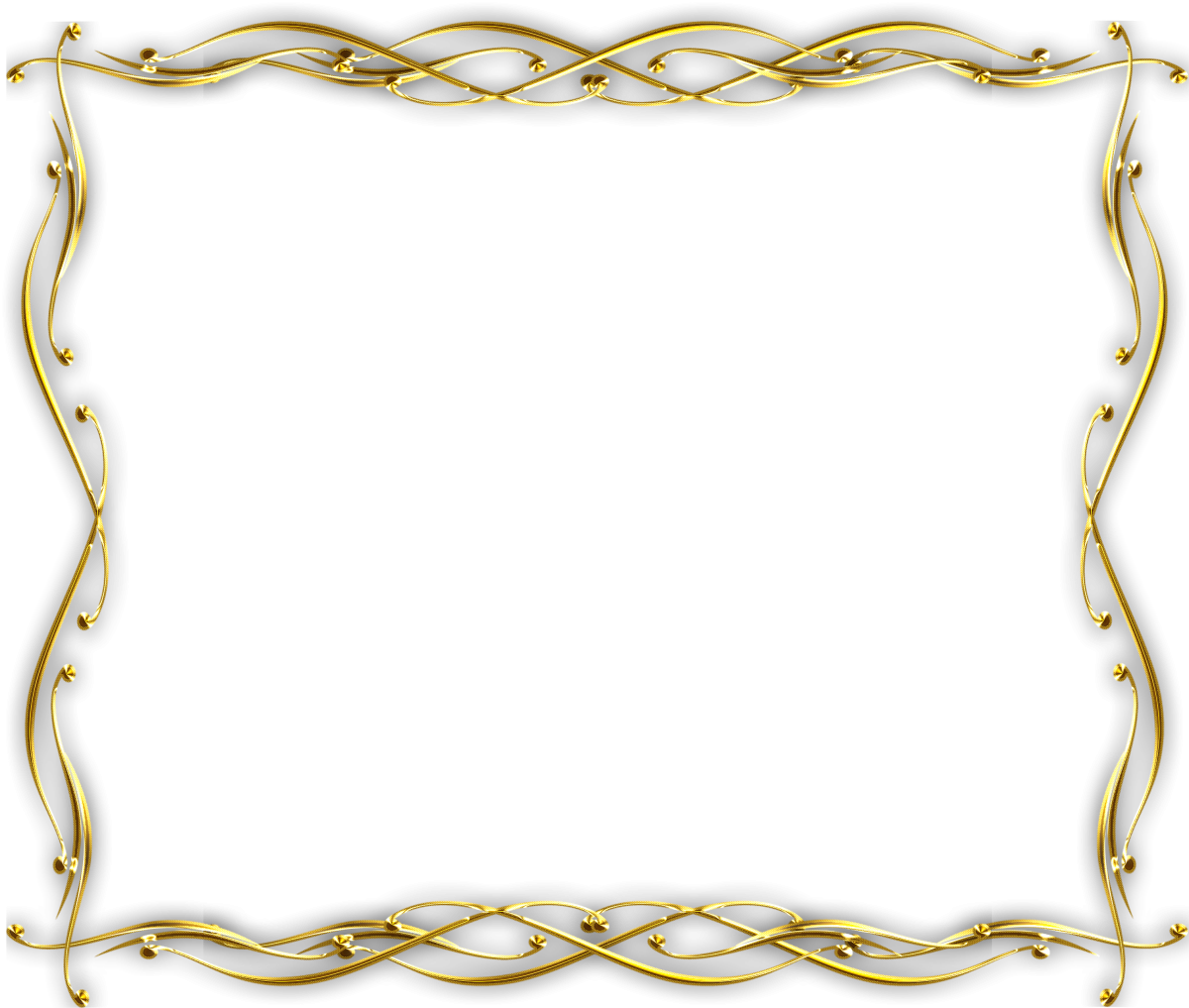 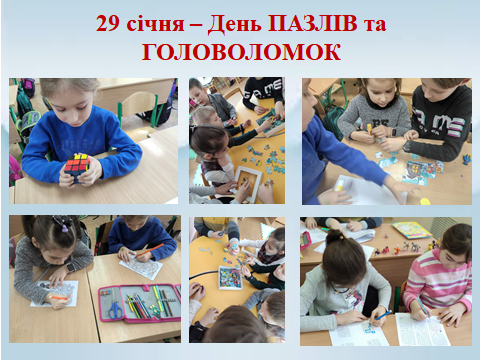 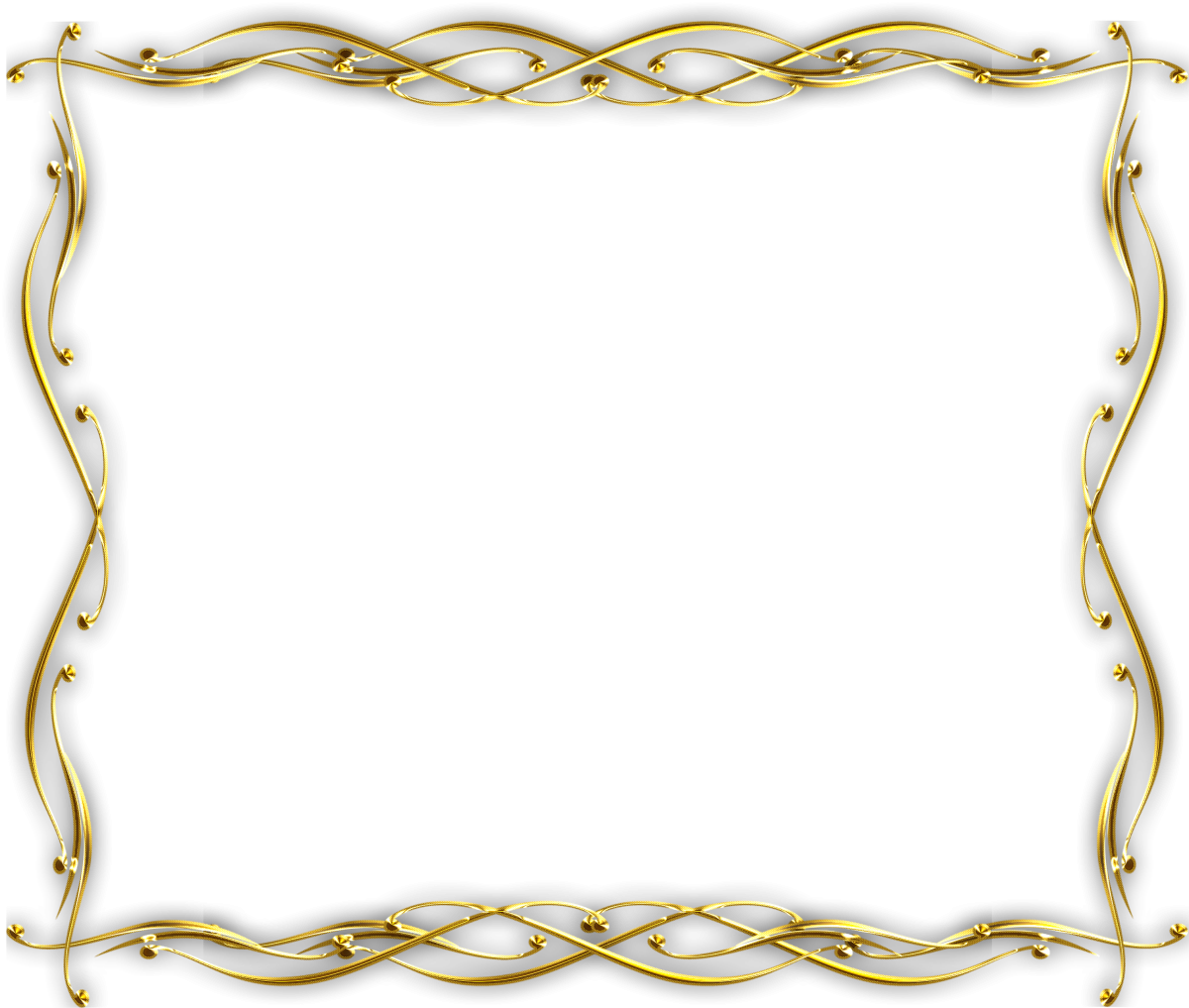 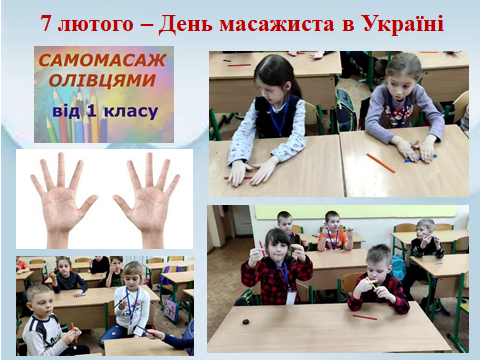 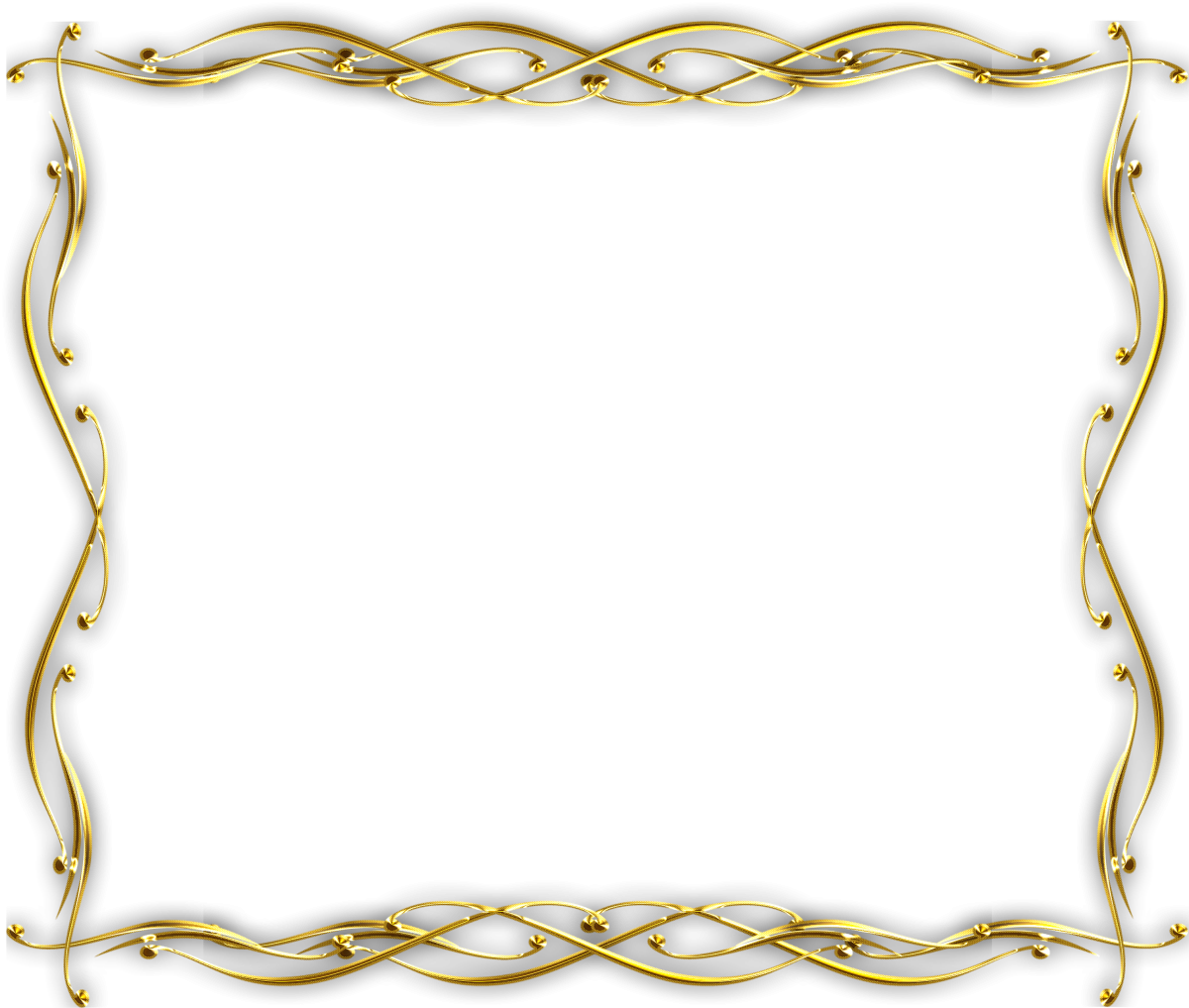 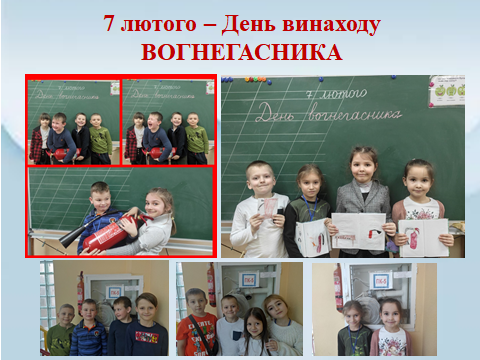 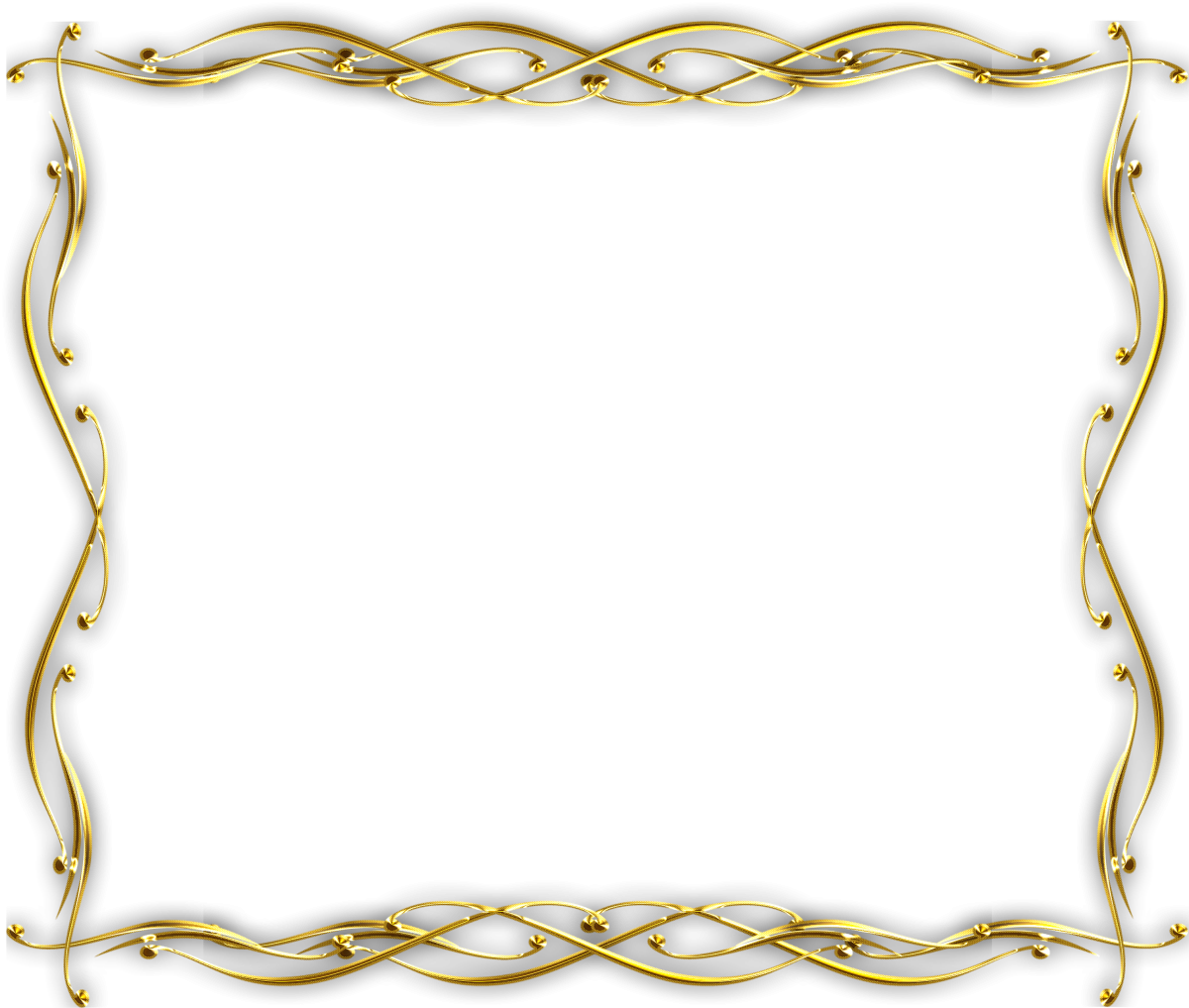 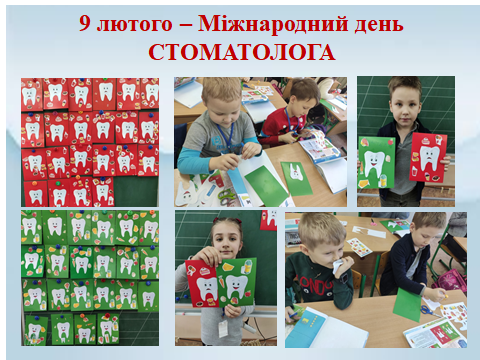 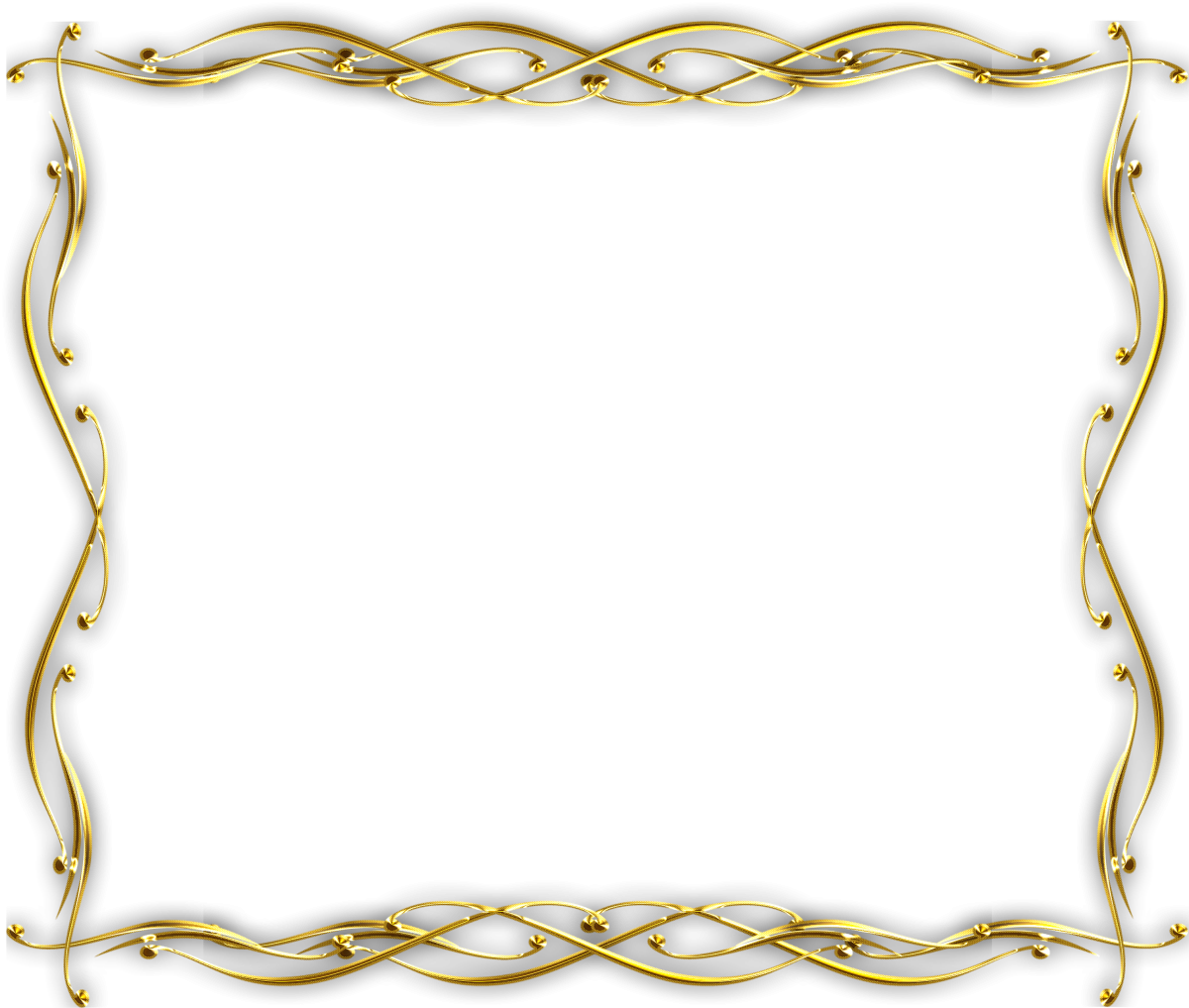 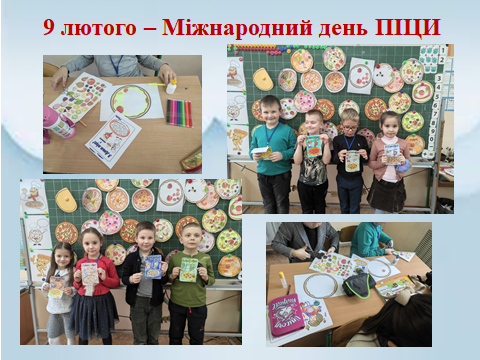 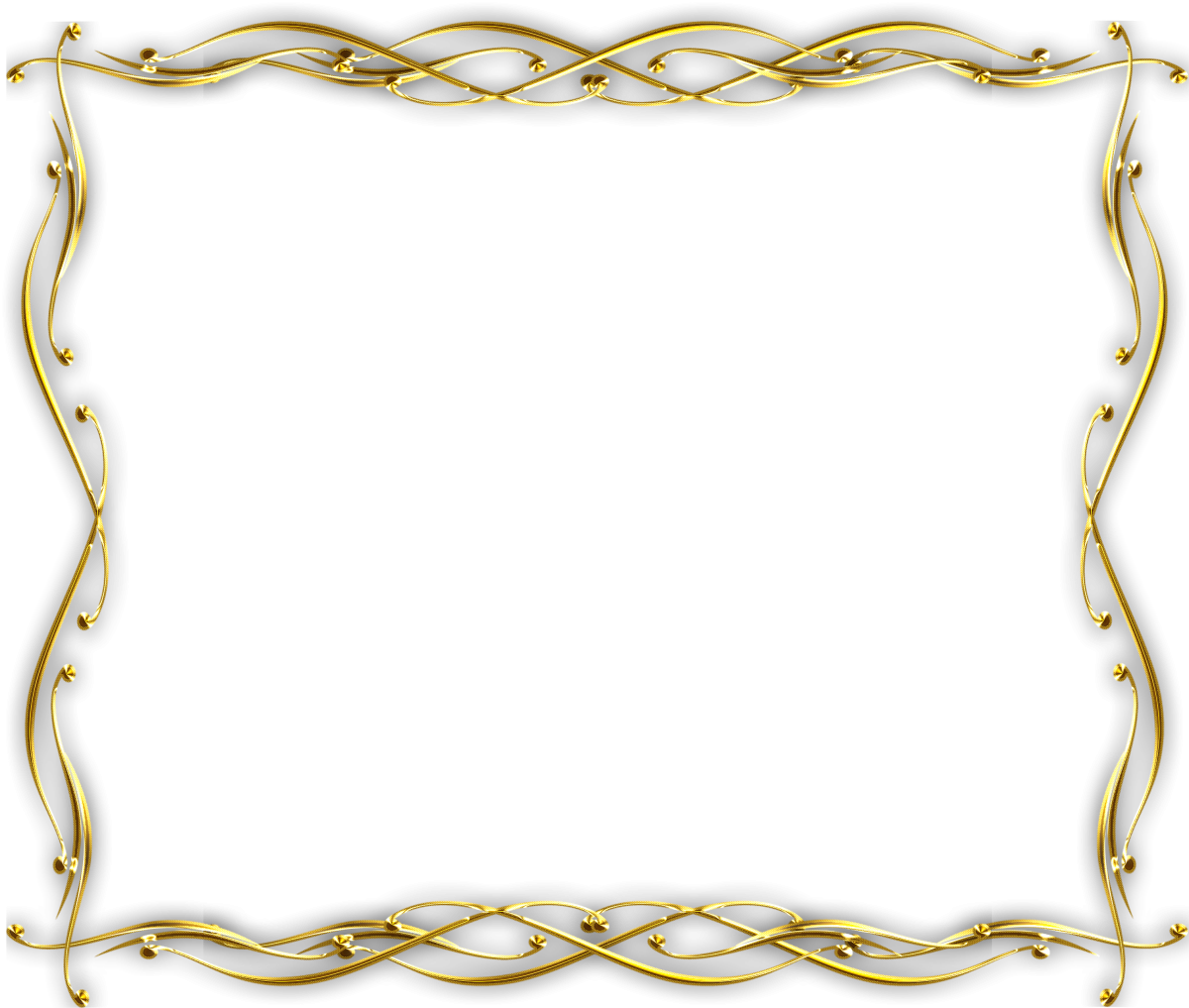 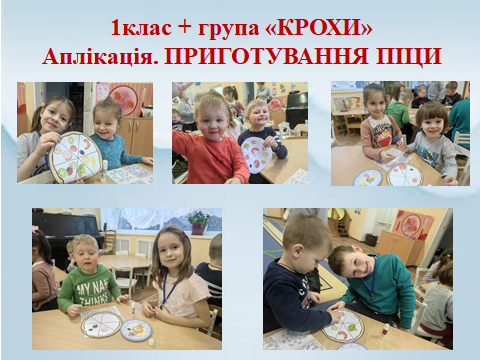 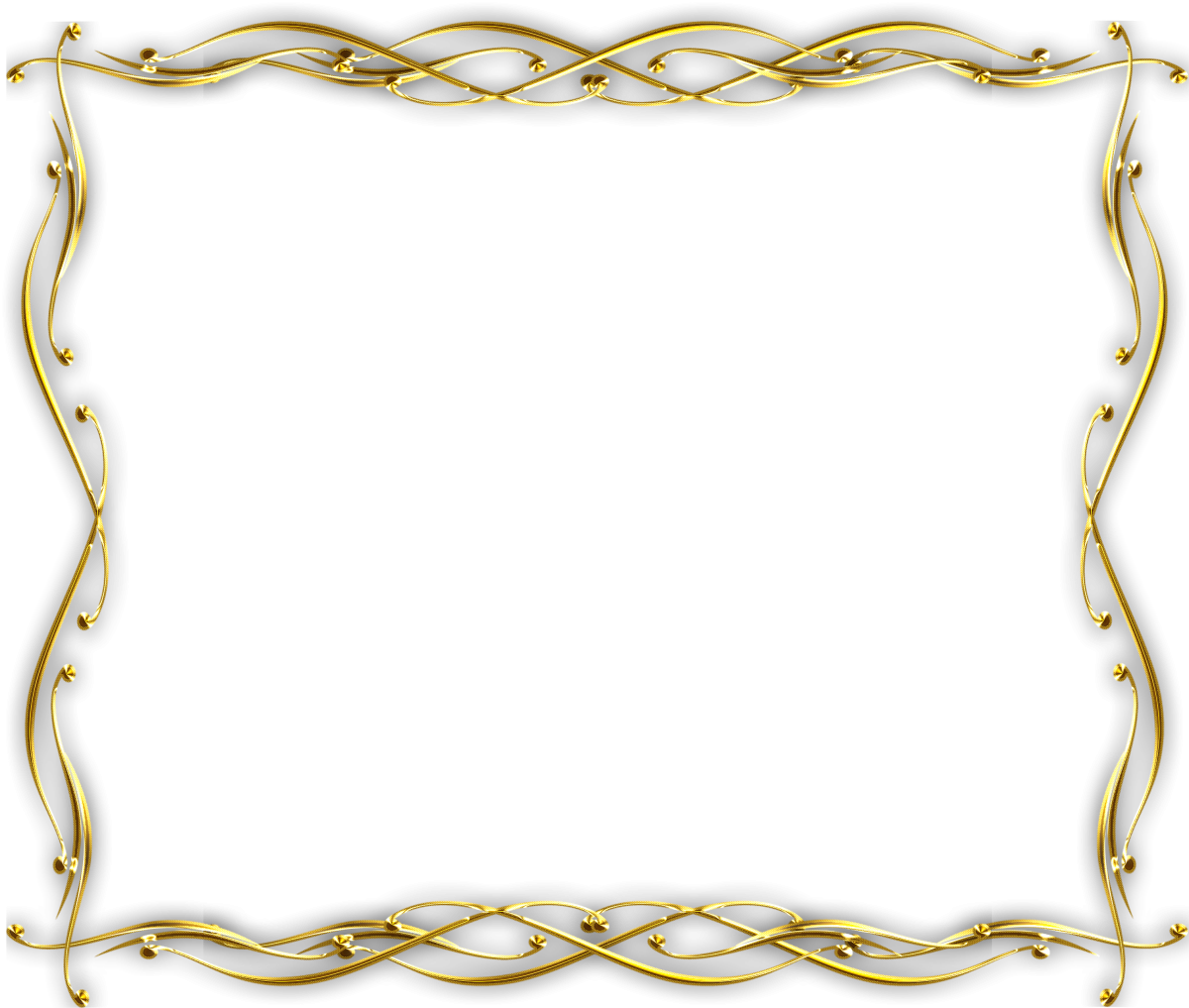 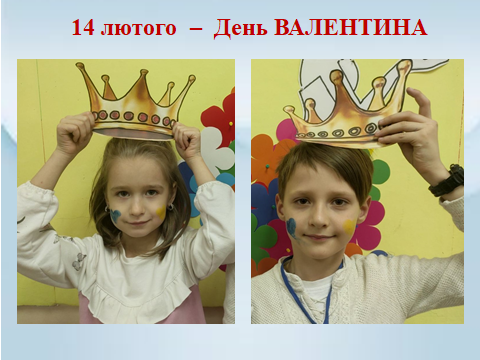 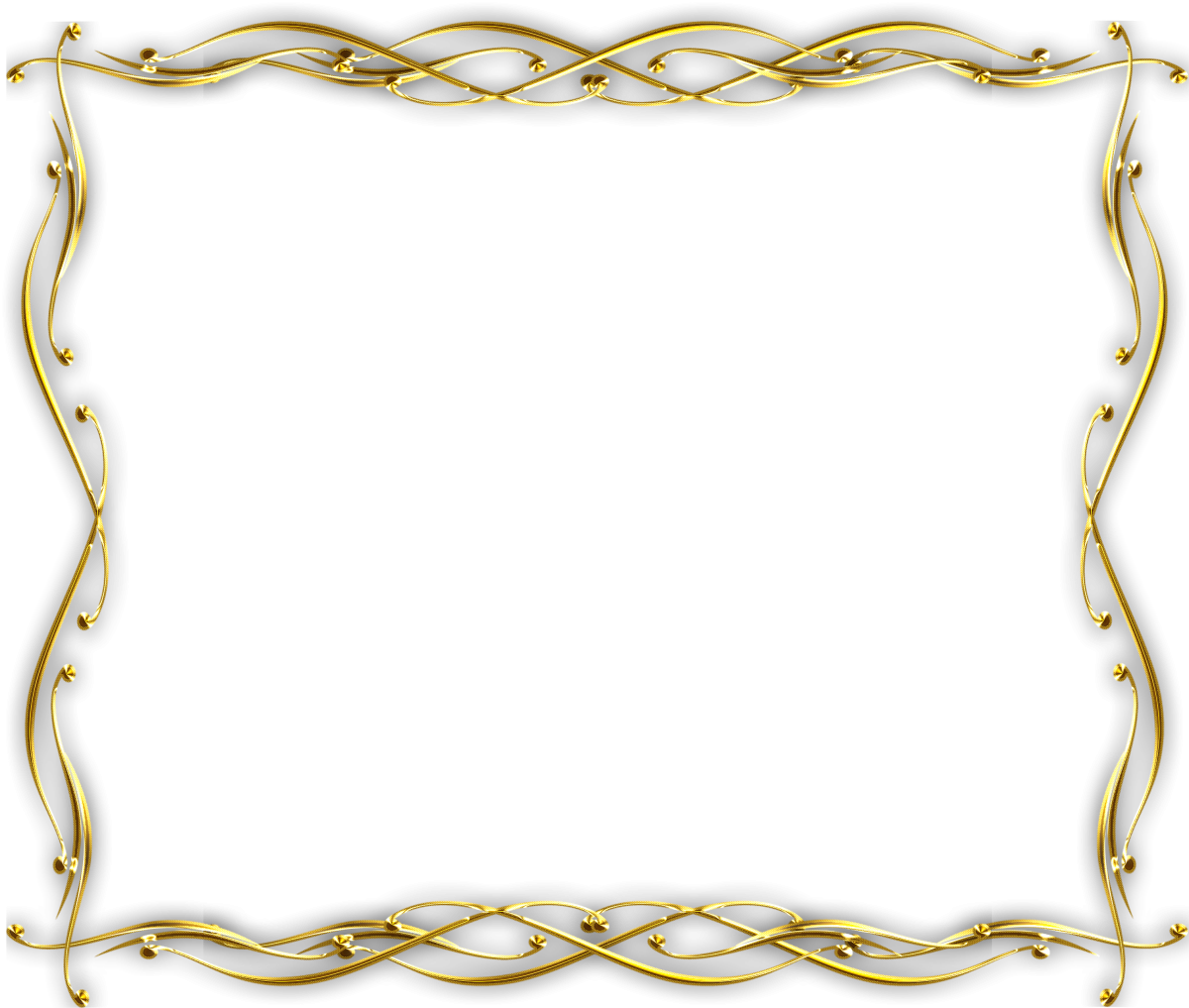 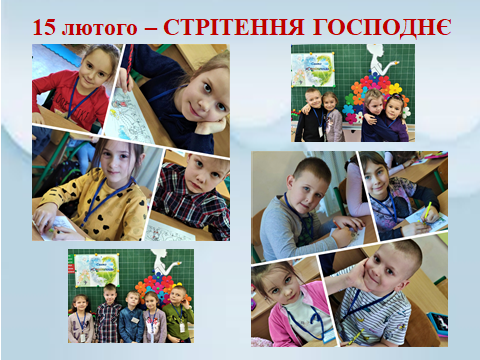 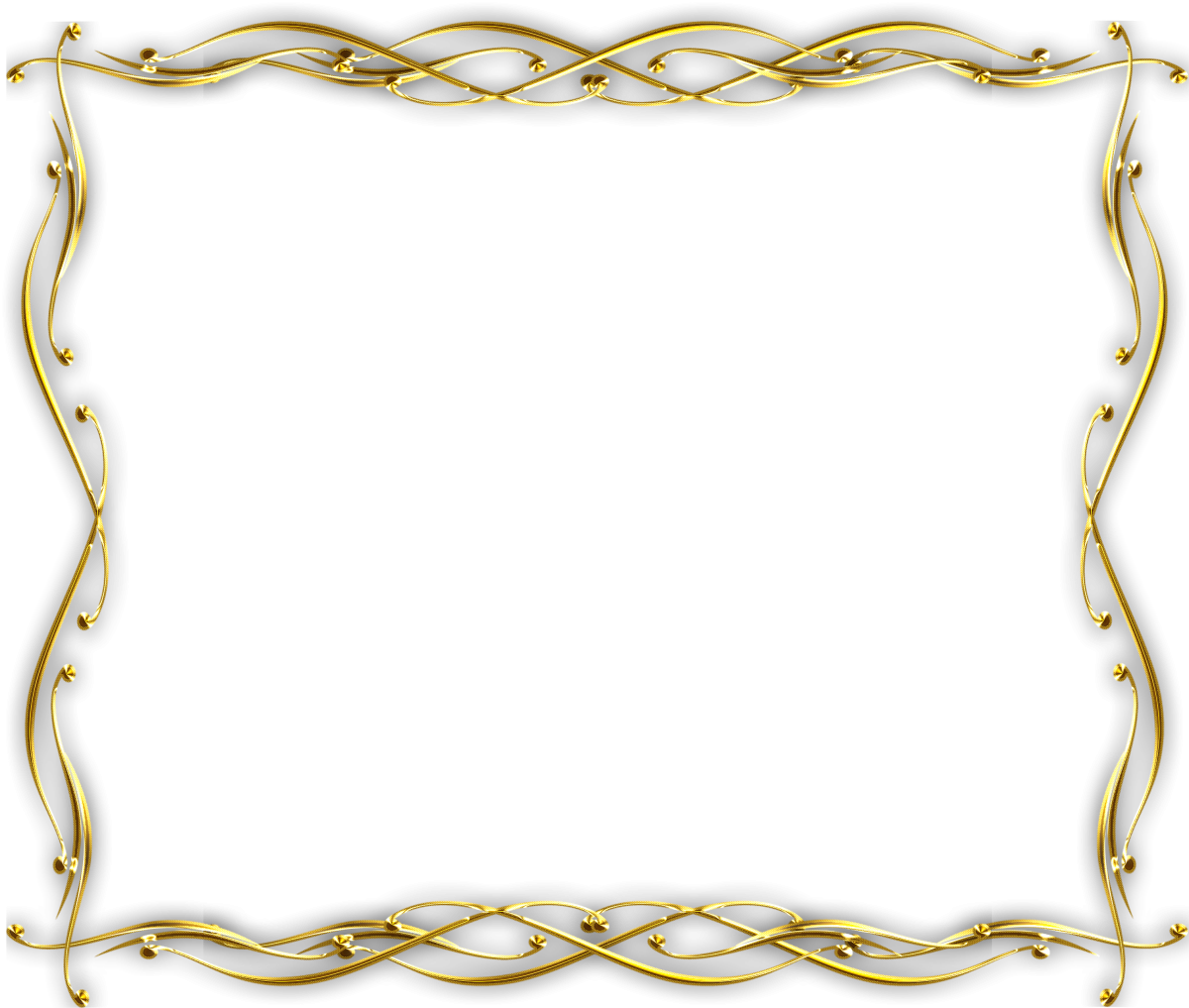 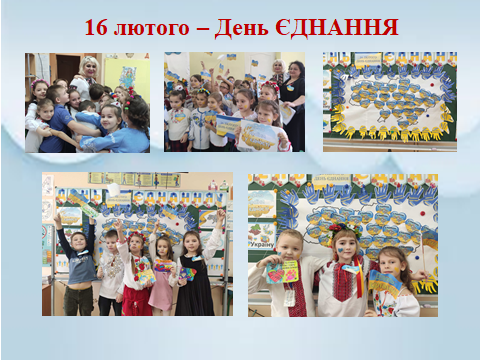 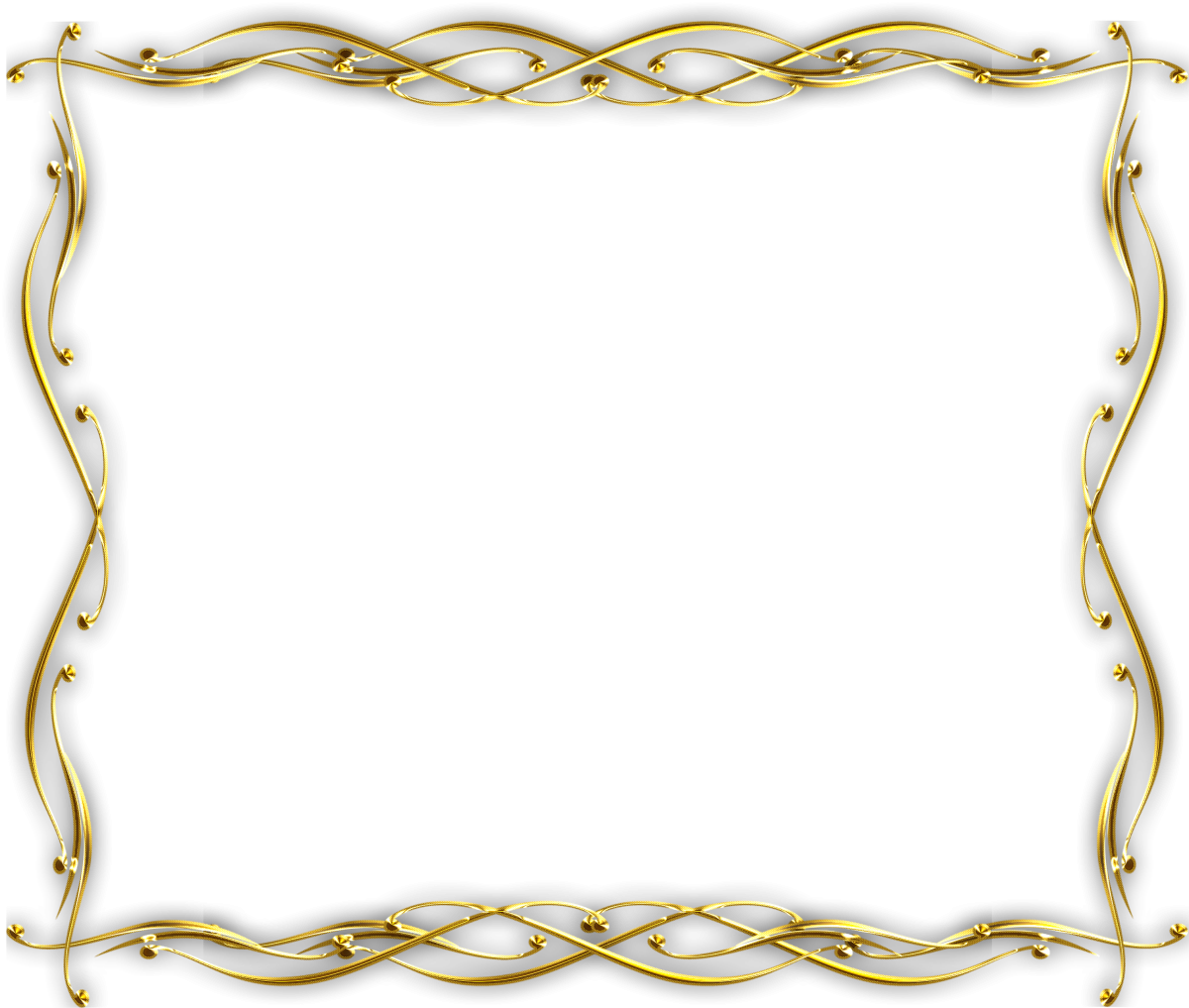 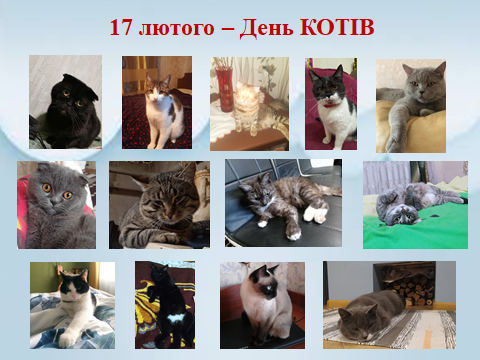 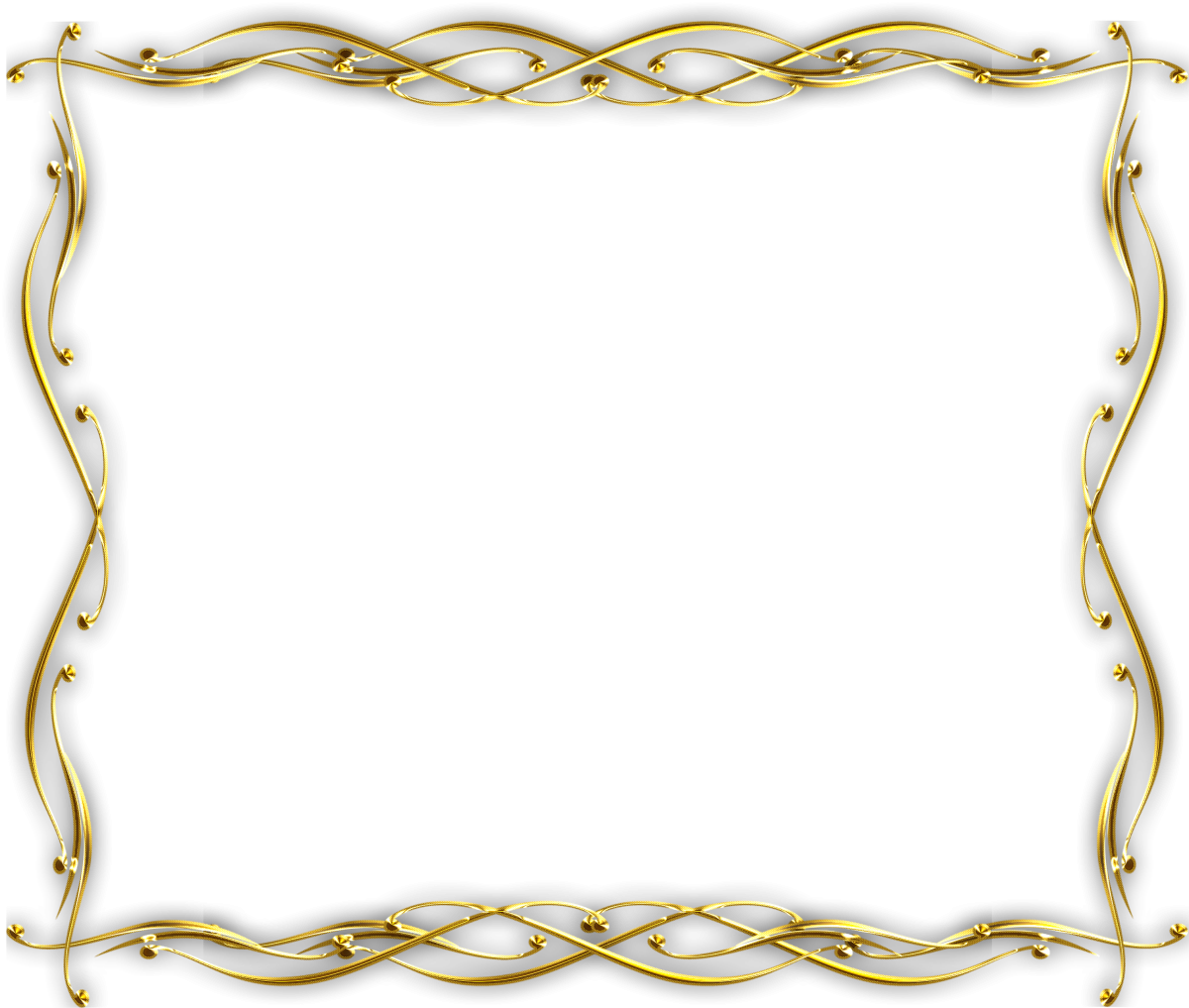